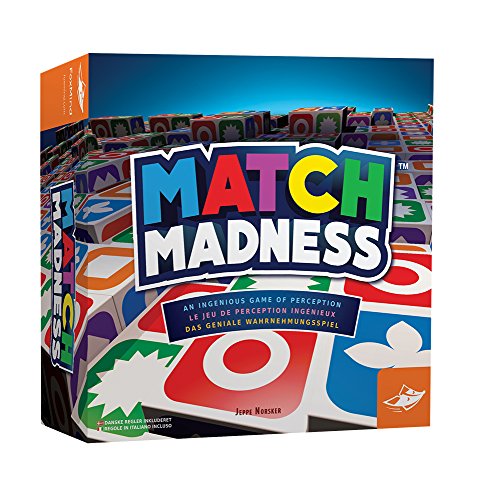 Digital Evidence Search with A Pattern Matching Game
The Power of Regular Expression
What types of evidence to match?
Personal information 
name, phone number, email address, date of birth, zip code, SSN
User account validation
username, password
Source code
HTML, Java
Network
website visited (URL), IP address, Hex, MAC address, timestamp
File
file names, file attributes
What is regular expression (regex)?
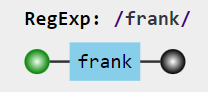 f, r,a,n,k  Literal Characters
| Logic: or
( | ) or relation in a group
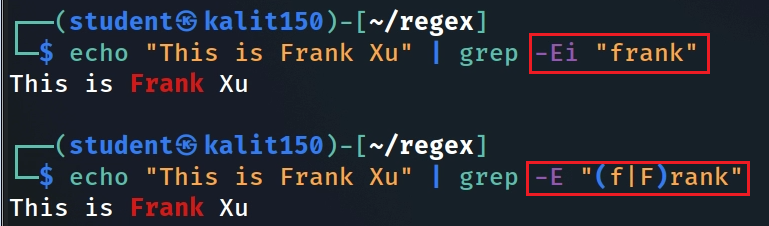 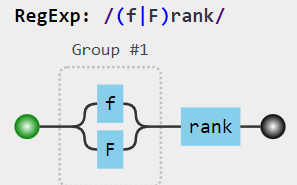 https://jex.im/regulex/#!flags=&re=(f%7CF)rank
[Speaker Notes: https://staff.washington.edu/weller/grep.html
https://www.regular-expressions.info/
echo "This is Frank Xu" | grep -Ei "frank“
echo "This is Frank Xu" | grep -E "(f|F)rank"
https://jex.im/regulex/#!flags=&re=frank
https://jex.im/regulex/#!flags=&re=(f%7CF)rank]
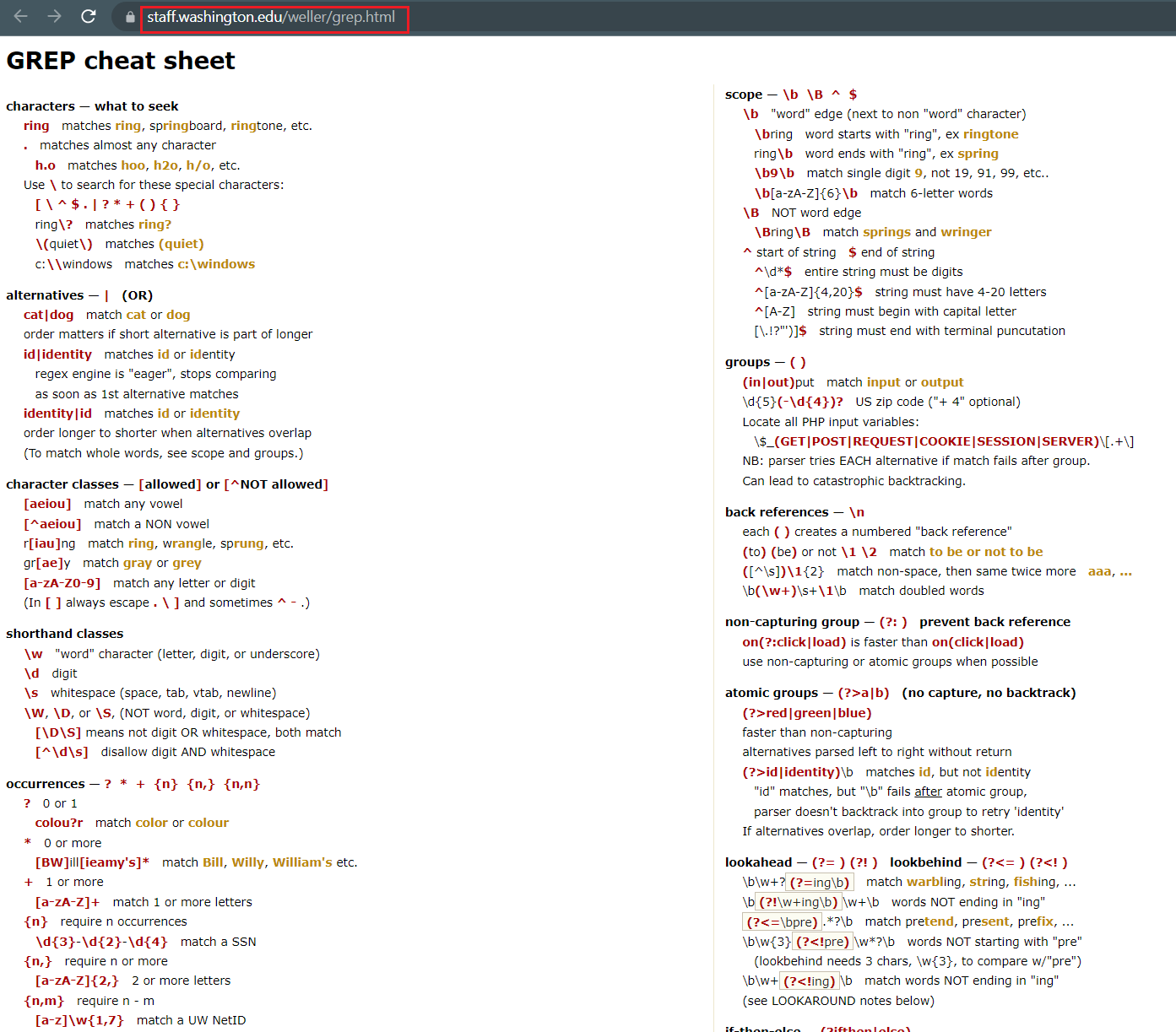 [Speaker Notes: https://staff.washington.edu/weller/grep.html]
Download lab files
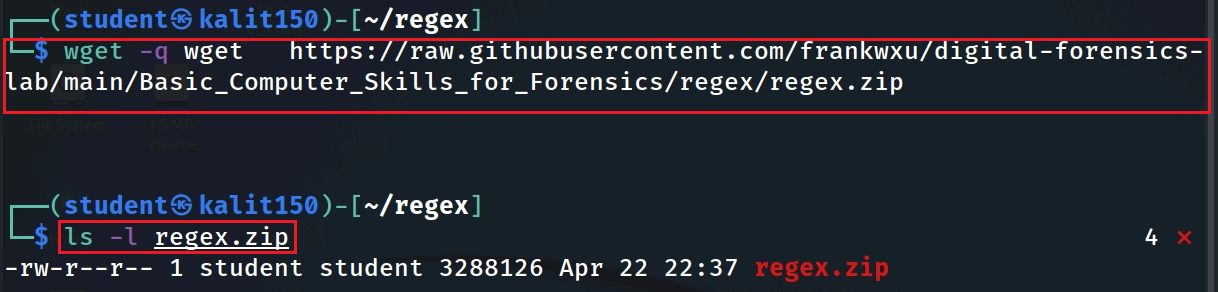 [Speaker Notes: wget   https://raw.githubusercontent.com/frankwxu/digital-forensics-lab/main/Basic_Computer_Skills_for_Forensics/regex/regex.zip]
unzip the file
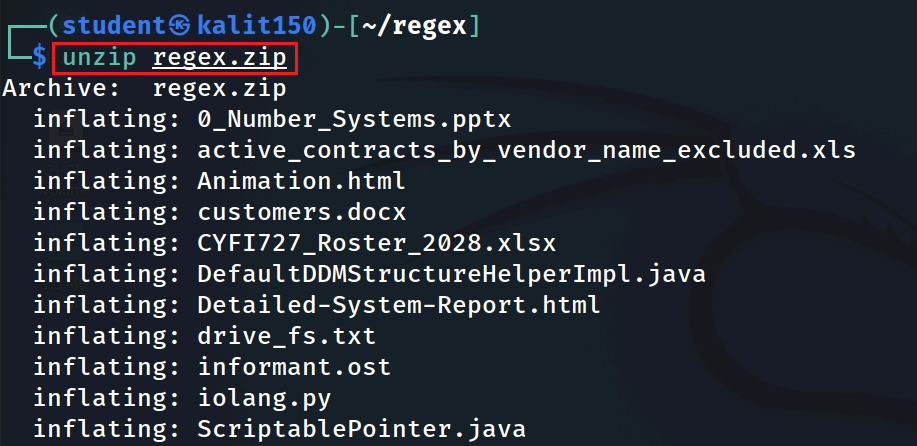 Verify some unzipped files
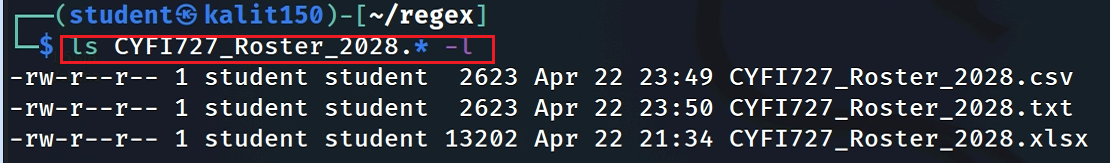 Verify the txt file. We will search the content of the file using regular expression.
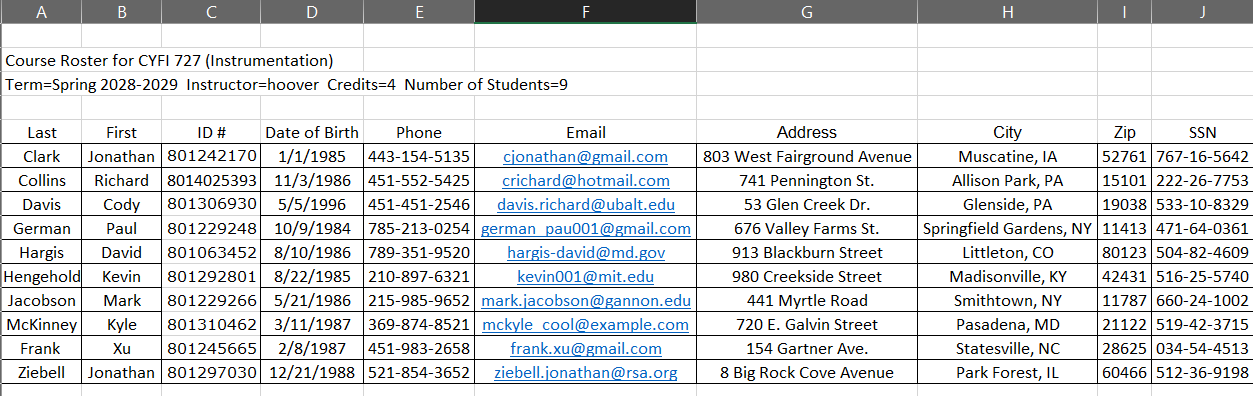 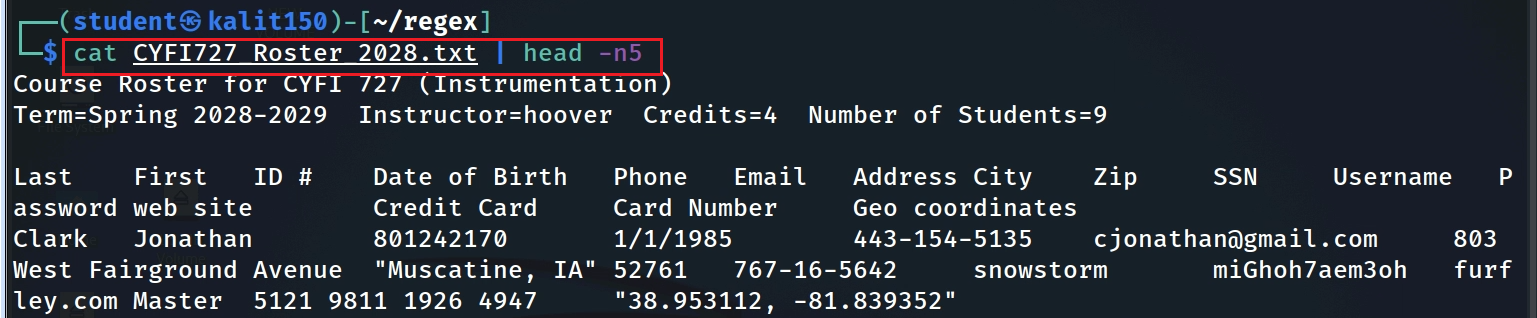 [Speaker Notes: cat CYFI727_Roster_2028.txt | head -n5
grep -Ei "Frank" CYFI727_Roster_2028.txt]
Search for a specific name “Frank”
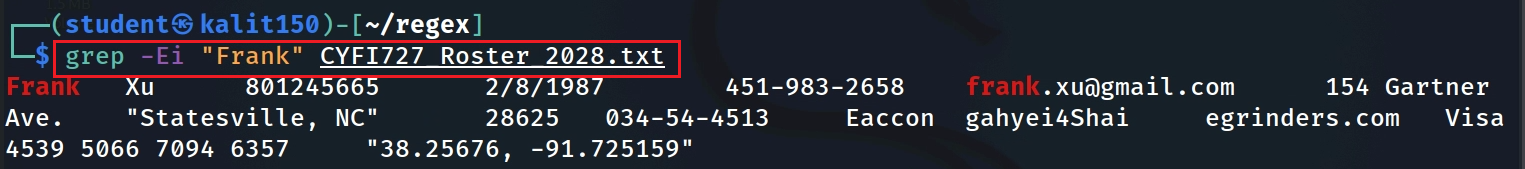 [Speaker Notes: cat CYFI727_Roster_2028.txt | head -n5
grep -Ei "Frank" CYFI727_Roster_2028.txt]
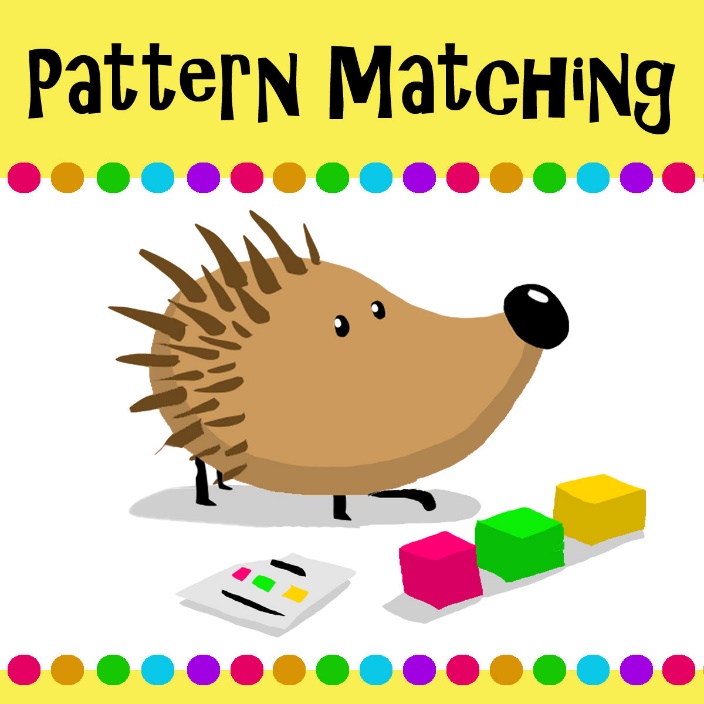 A simple pattern of all names
Frank_Xu
Xu
Frank
Space
One Uppercase
1 or more space
One Uppercase
1-10 Lowercase
1-10 Lowercase
space
1 or more
uppercase
one of
+
\s
[a-z]
{1,10}
[A-Z]
Match all names in a text file
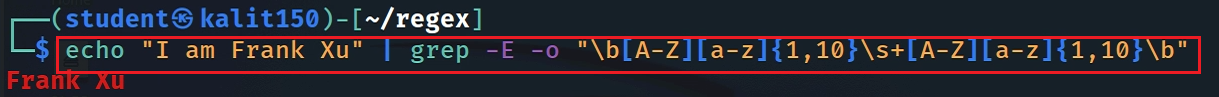 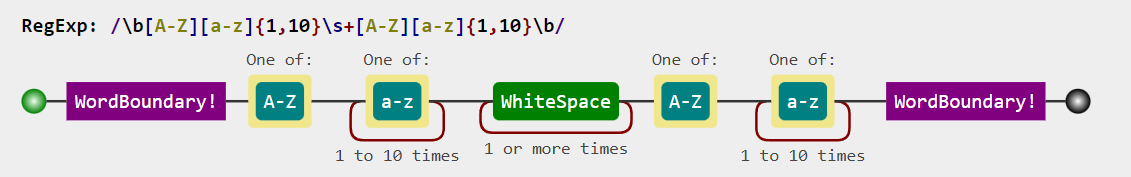 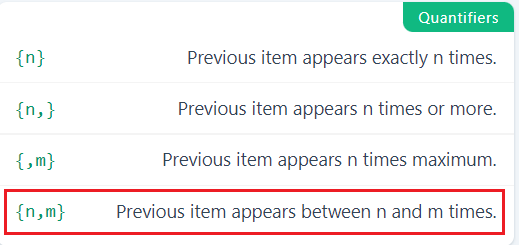 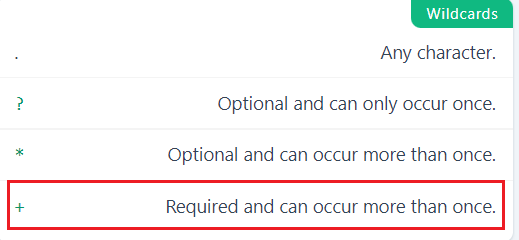 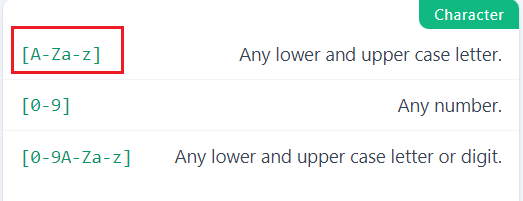 [Speaker Notes: echo "I am Frank Xu" | grep -E -o "\b[A-Z][a-z]{1,10}\s+[A-Z][a-z]{1,10}\b“
https://jex.im/regulex/#!flags=&re=%5Cb%5BA-Z%5D%5Ba-z%5D%7B1%2C10%7D%5Cs%2B%5BA-Z%5D%5Ba-z%5D%7B1%2C10%7D%5Cb]
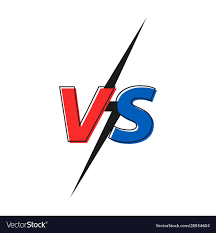 Word Character: [a-zA-Z0-9_]
Word string: a list of word characters
Word Boundary: \b
Before the first character in the word string
After the last character in the word string
NOT a Word Character
\b
\b
\b
\b
\b
\b
\b
\b
\b
\b
\b
\b
\b
\b
\b
\b
[Speaker Notes: echo 'I am 50 years old, he is 2!' | grep -E '\b..\b’

https://learnbyexample.github.io/learn_gnugrep_ripgrep/gotchas-and-tricks.html#:~:text=Word%20boundary%20differences,-The%20%2Dw%20option&text=The%20test%20is%20that%20the,a%20non%2Dword%20constituent%20character.
https://www.regular-expressions.info/wordboundaries.html]
\b
\b
\b
\b
\b
\b
\b
\b
\b
\b
\b
\b
\b
\b
\b
\b
Search any characters between two \b
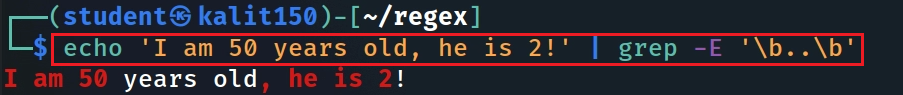 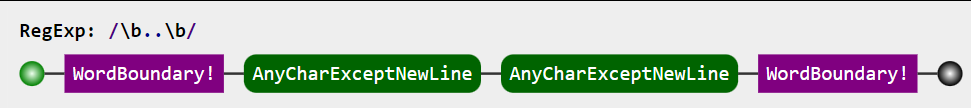 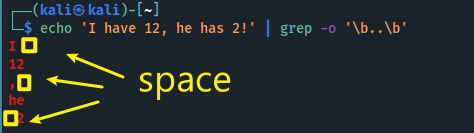 [Speaker Notes: echo 'I am 50 years old, he is 2!' | grep -E '\b..\b’

https://learnbyexample.github.io/learn_gnugrep_ripgrep/gotchas-and-tricks.html#:~:text=Word%20boundary%20differences,-The%20%2Dw%20option&text=The%20test%20is%20that%20the,a%20non%2Dword%20constituent%20character.]
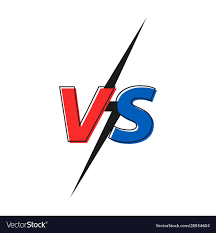 \<..\>: Don’t’ cross \b, AND must include a word string
\b..\b: any boundaries
[a-zA-Z0-9_]
\b
\b
\b
\b
\b
\b
\b
\b
\b
\b
\b
\b
\b
\b
\b
\b
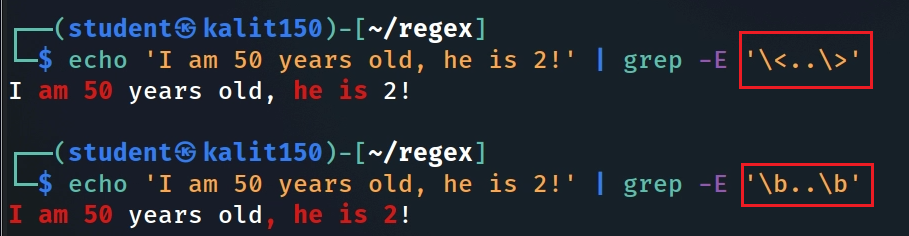 [Speaker Notes: echo 'I am 50 years old, he is 2!' | grep -E '\<..\>']
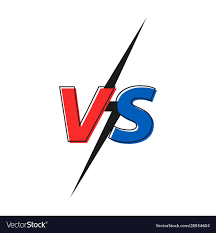 -w ..: find boundary with text string
\b
\b
\b
\b
\b
\b
\b
\b
\b
\b
\b
\b
\b
\b
\b
\b
-w
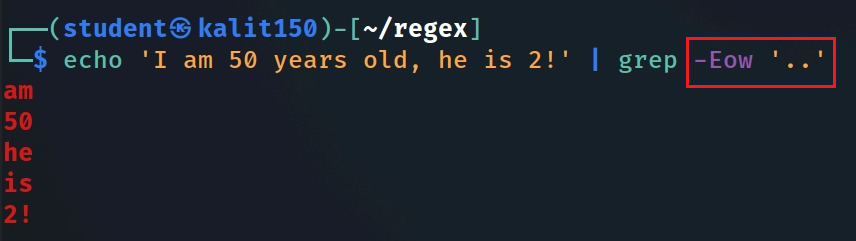 including symbols
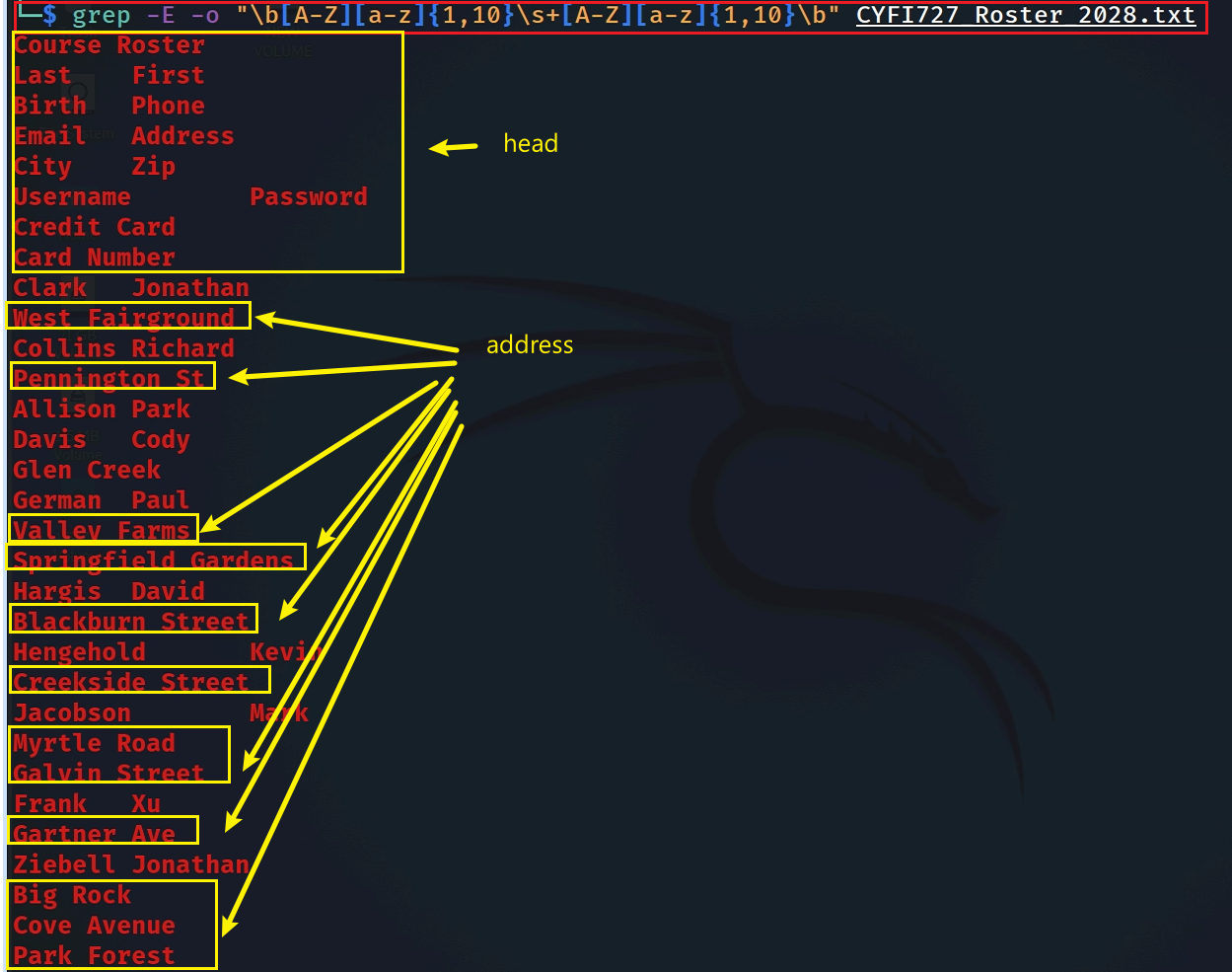 Test the patten in a text file
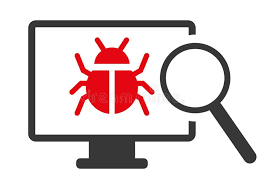 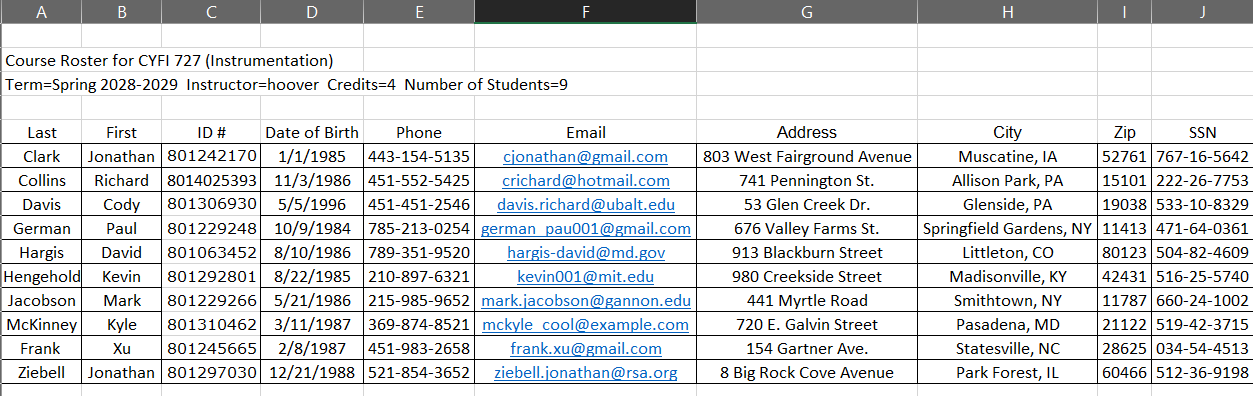 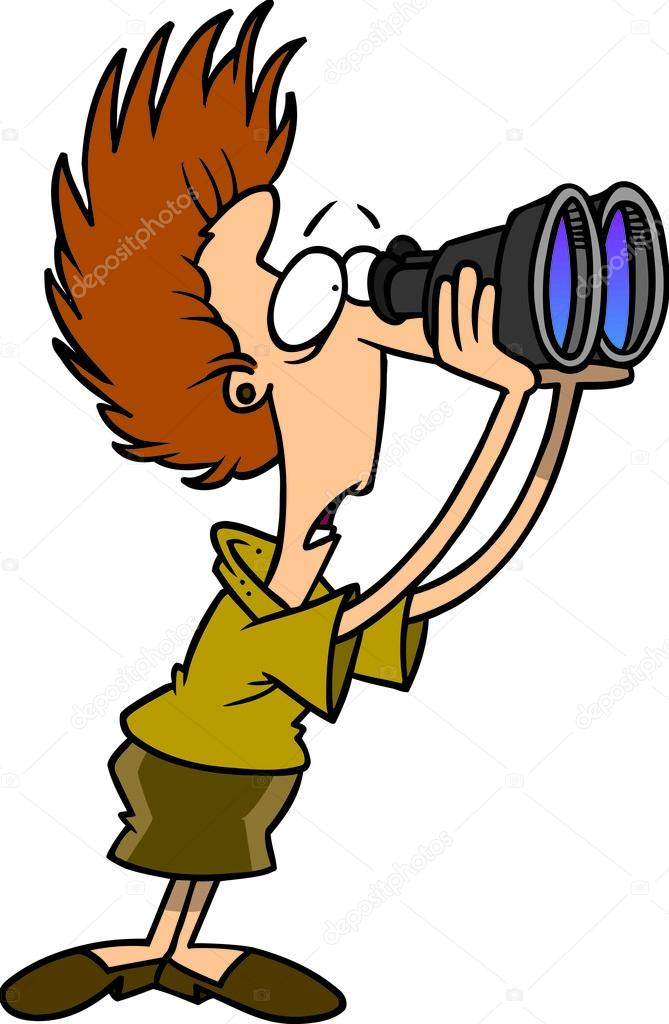 look ahead
xxx(?=foo)
look behind
(?<=foo)xxx
Match xxx with a preceding string foo
Match xxx with a following string foo
has to be Perl-compatible
shorthand classes
\w   "word" character (letter, digit, or underscore)
       [a-zA-Z0-9_]
\d   digit
\s   whitespace (space, tab, vtab, newline)
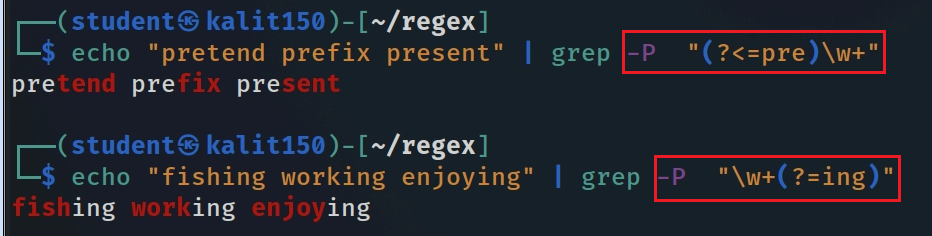 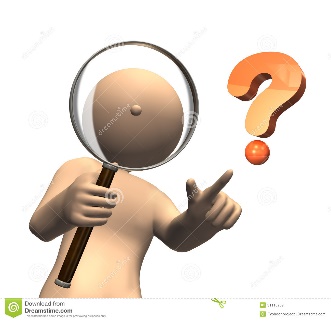 -Po
[Speaker Notes: echo "pretend prefix present" | grep -P  "(?<=pre)\w+“
echo "fishing working enjoying" | grep -P  "\w+(?=ing)“]
Negative lookup
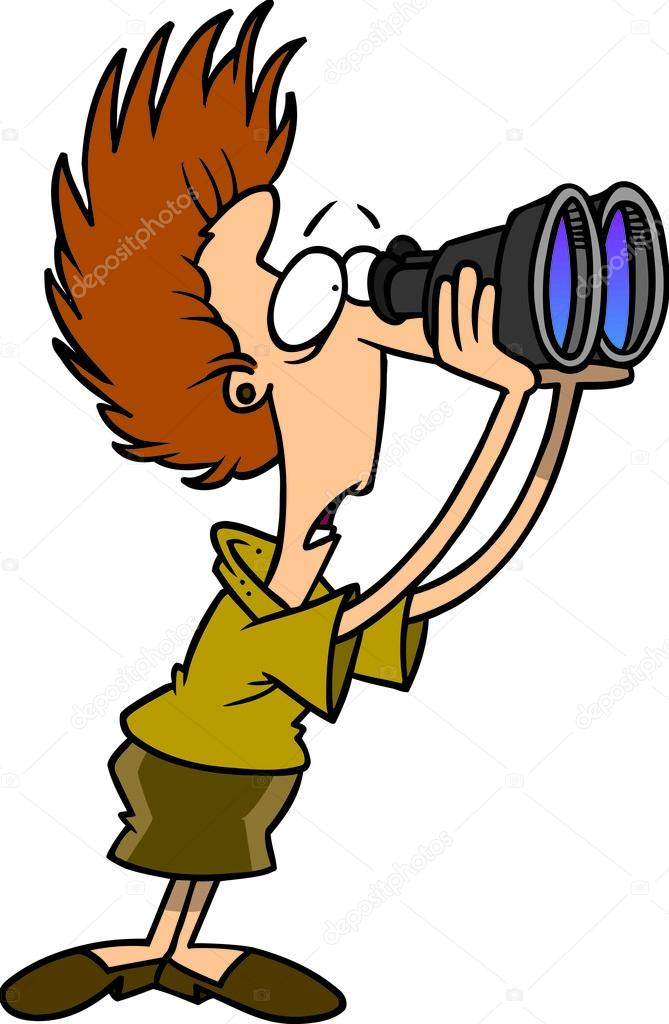 look ahead
xxx(? !foo)
look behind
(?<!foo)xxx
Match xxx without a following string foo
Match xxx without a preceding string foo
Negative lookup pattern MUST be single quote  ‘  ’

a lookup string length must be fixed
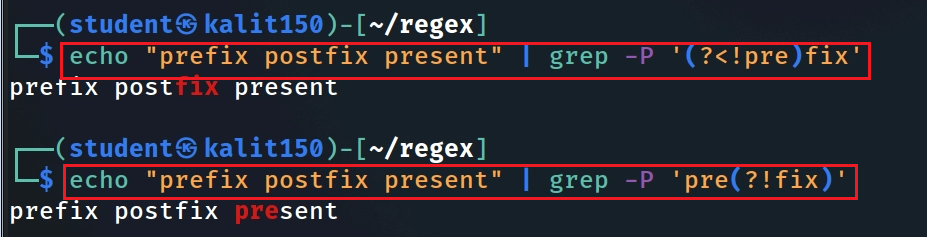 [Speaker Notes: echo “prefix postfix present" | grep -P  ‘?<!pre)fix’
echo "prefix postfix present" | grep -P  'pre(?<!fix)']
This is not a name!
First try. can’t have numbers before a name!
Fix name mismatch problems using lookup
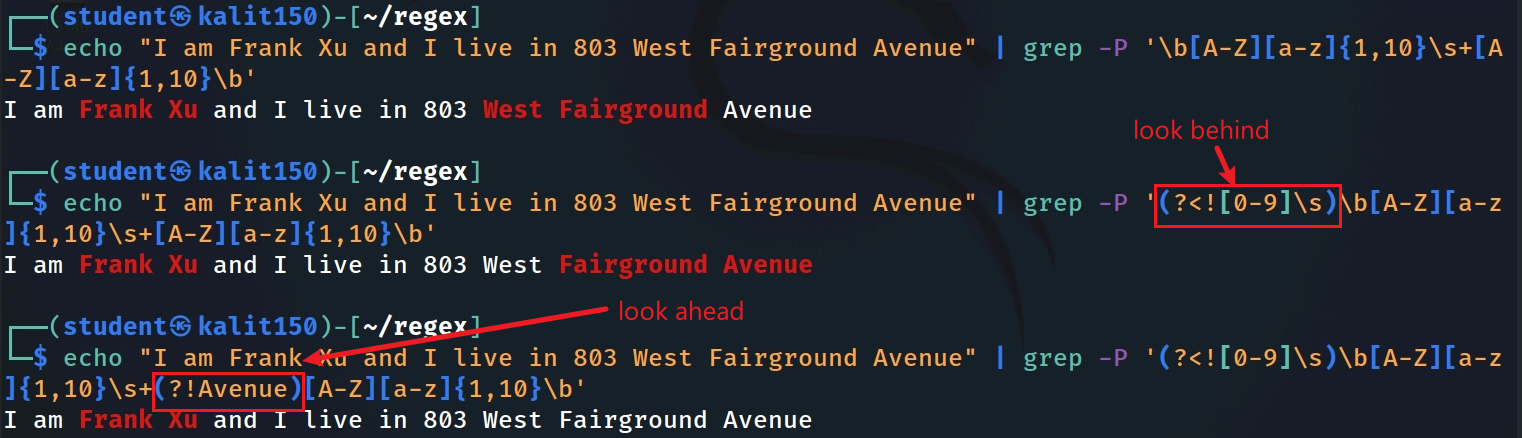 negative
negative
Second try. “Ave” can’t be the last name. Need more testing if necessary.
[Speaker Notes: echo "I am Frank Xu and I live in 803 West Fairground Avenue" | grep -P '\b[A-Z][a-z]{1,10}\s+[A-Z][a-z]{1,10}\b’
echo "I am Frank Xu and I live in 803 West Fairground Avenue" | grep -P '(?<![0-9]\s)\b[A-Z][a-z]{1,10}\s+[A-Z][a-z]{1,10}\b
echo "I am Frank Xu and I live in 803 West Fairground Avenue" | grep -P '(?<![0-9]\s)\b[A-Z][a-z]{1,10}\s+(?!Avenue)[A-Z][a-z]{1,10}\b']
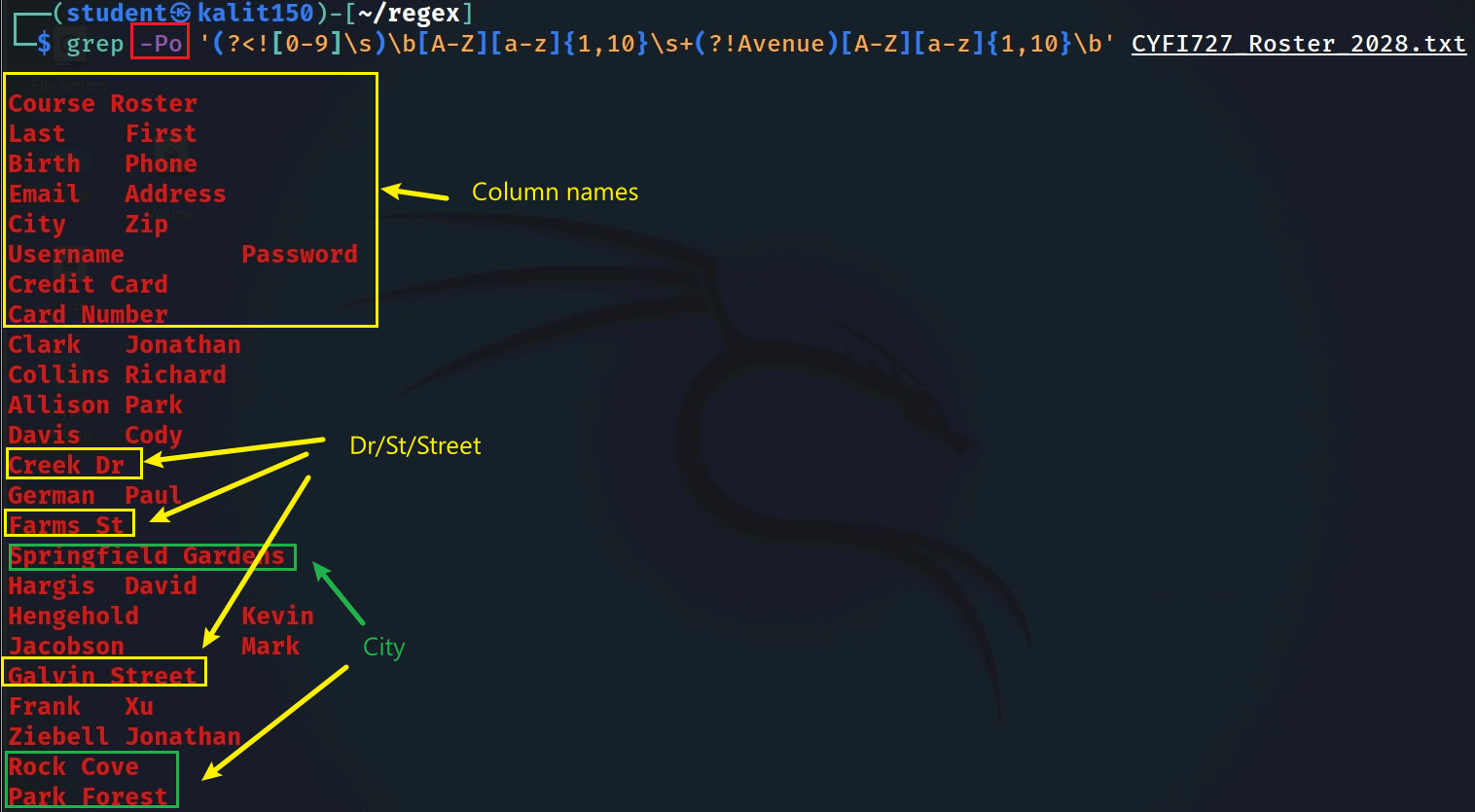 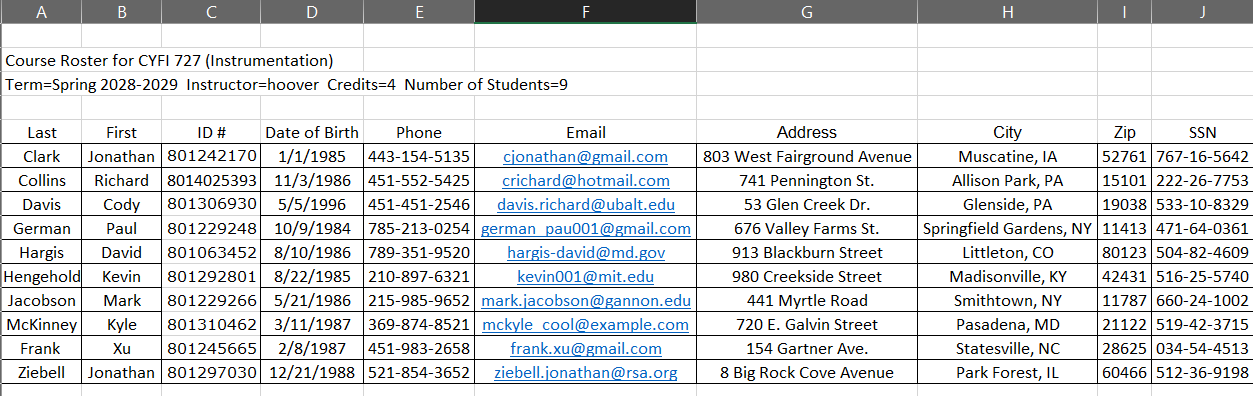 [Speaker Notes: grep -Po '(?<![0-9]\s)\b[A-Z][a-z]{1,10}\s+(?!Avenue)[A-Z][a-z]{1,10}\b' CYFI727_Roster_2028.txt]
Exclude Ave, St, and Dr from last name
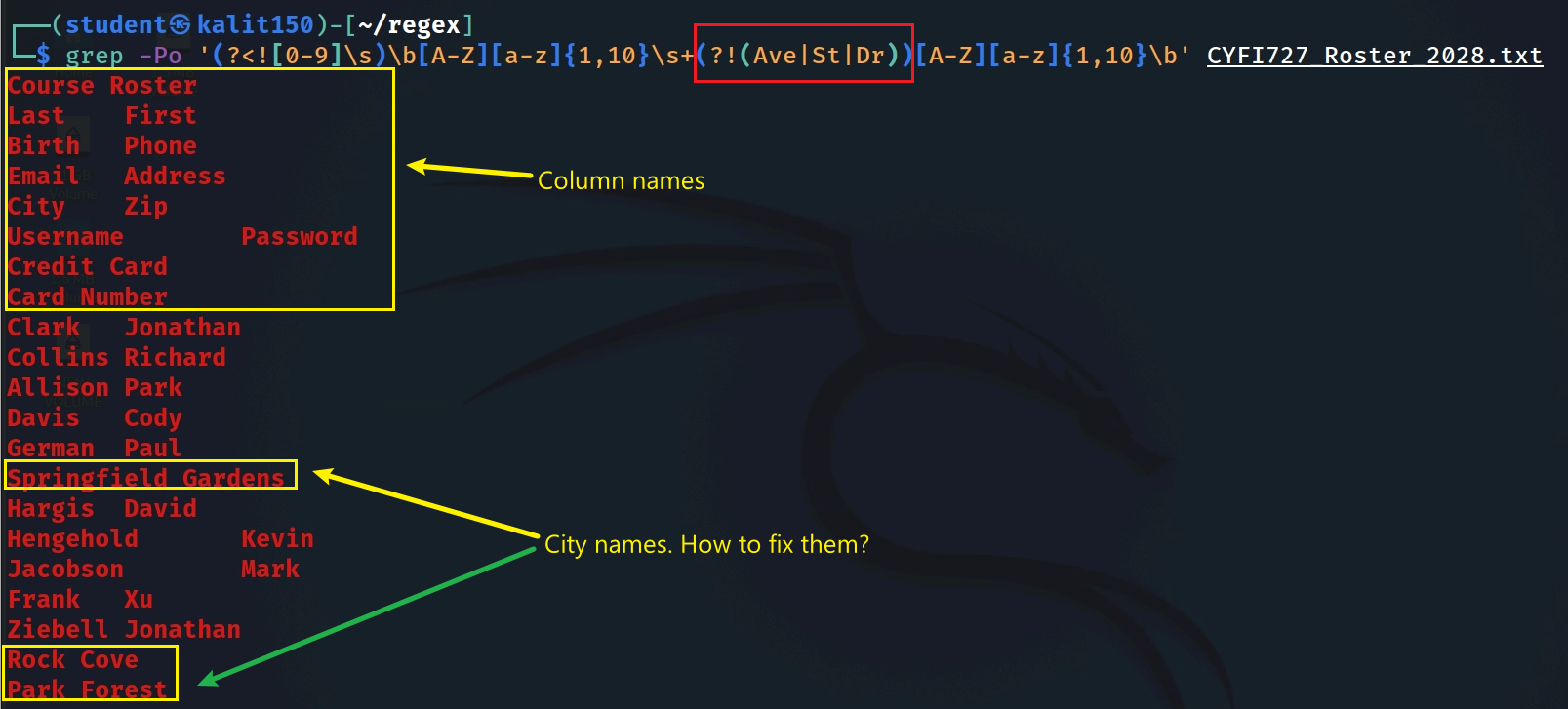 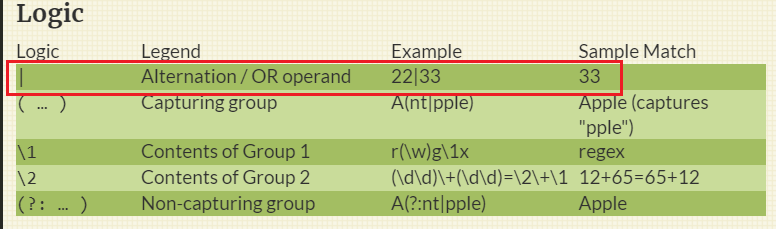 [Speaker Notes: grep -Po '(?<![0-9]\s)\b[A-Z][a-z]{1,10}\s+(?![Ave|St|Dr])[A-Z][a-z]{1,10}\b' CYFI727_Roster_2028.txt]
Match phone numbers
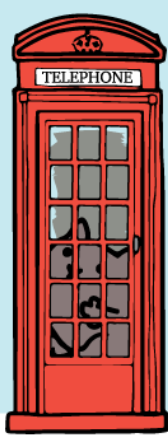 1234567890
123.456.7890
123-456-7890
123 456 7890
(123)456-7890
+11234567890
1234567890
[0-9]{10}
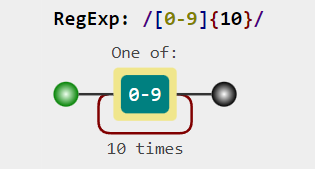 [Speaker Notes: https://jex.im/regulex/#!flags=&re=%5B0-9%5D%7B10%7D]
Match any 10 digitals phone numbers (xxxxxxxxxx and x is a digital)
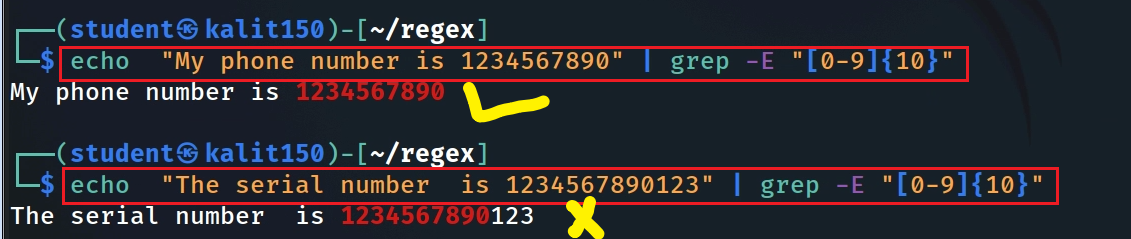 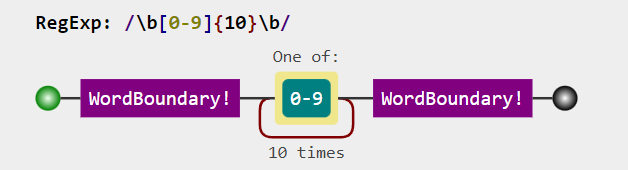 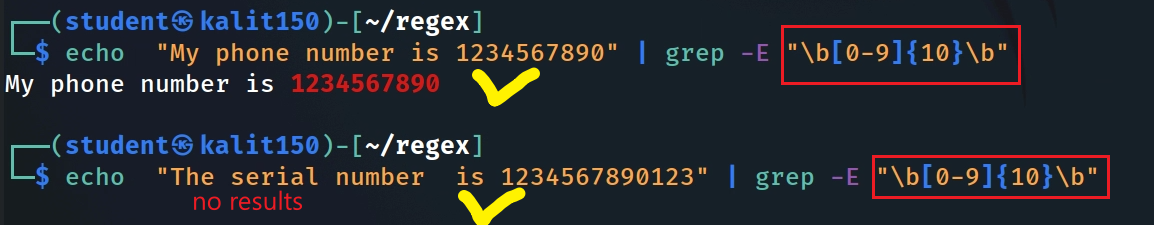 [Speaker Notes: echo  "My phone number is 1234567890" | grep -E "[0-9]{10}“
echo  "The serial number  is 1234567890123" | grep -E "[0-9]{10}“
echo  "My phone number is 1234567890" | grep -E "\b[0-9]{10}\b“
echo  "The serial number  is 1234567890123" | grep -E "\b[0-9]{10}\b“
https://jex.im/regulex/#!flags=&re=%5Cb%5B0-9%5D%7B10%7D%5Cb]
Match any 10 digitals phone numbers with the patten xxx.xxxx.xxx and x is a digital
123.456.7890
\b[0-9]{3} \.[0-9]{3}\.[0-9]{4}\b
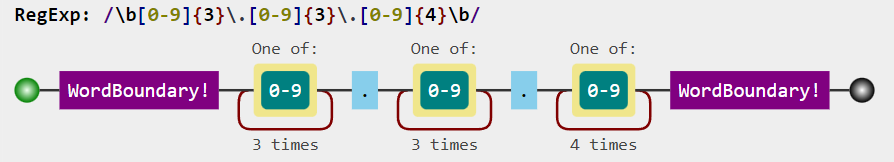 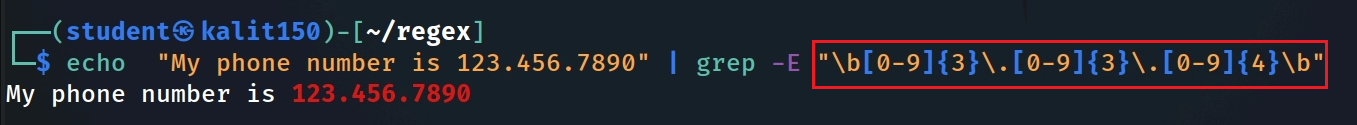 [Speaker Notes: echo  "My phone number is 123.456.7890" | grep -E "\b[0-9]{3}\.[0-9]{3}\.[0-9]{4}\b"
https://jex.im/regulex/#!flags=&re=%5Cb%5B0-9%5D%7B3%7D%5C.%5B0-9%5D%7B3%7D%5C.%5B0-9%5D%7B4%7D%5Cb]
1234567890
Match both?
123.456.7890
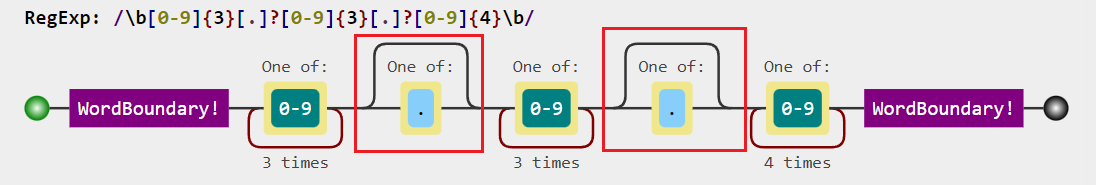 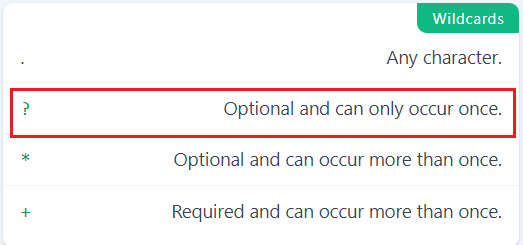 {0,1}
Test both phone number types
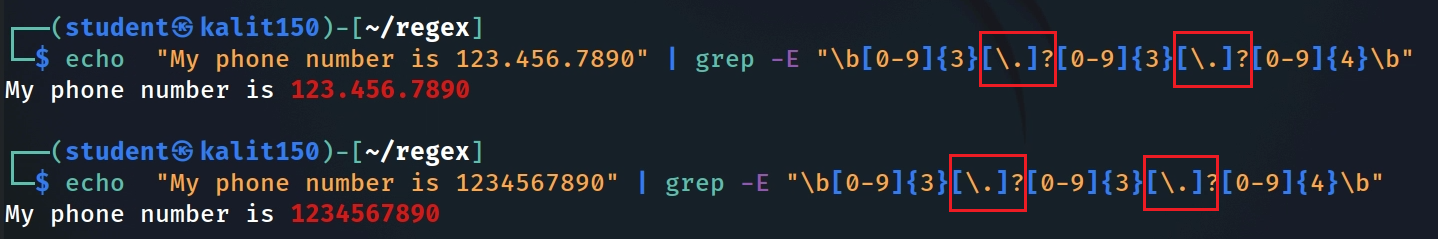 [Speaker Notes: echo  "My phone number is 123.456.7890" | grep -E "\b[0-9]{3}[\.]?[0-9]{3}[\.]?[0-9]{4}\b“
echo  "My phone number is 1234567890" | grep -E "\b[0-9]{3}[\.]?[0-9]{3}[\.]?[0-9]{4}\b"]
1234567890
123.456.7890
123-456-7890
123 456 7890
Match all four?
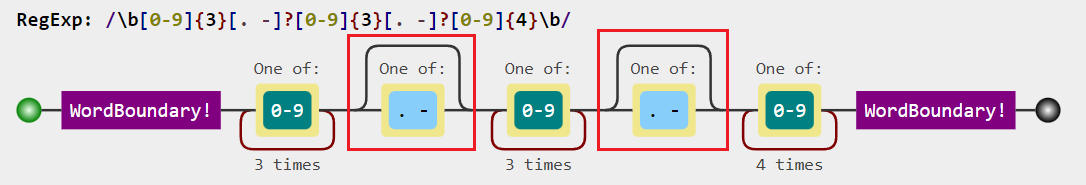 [Speaker Notes: https://jex.im/regulex/#!flags=&re=%5Cb%5B0-9%5D%7B3%7D%5B.%20-%5D%3F%5B0-9%5D%7B3%7D%5B.%20-%5D%3F%5B0-9%5D%7B4%7D%5Cb]
Test all four phone number types
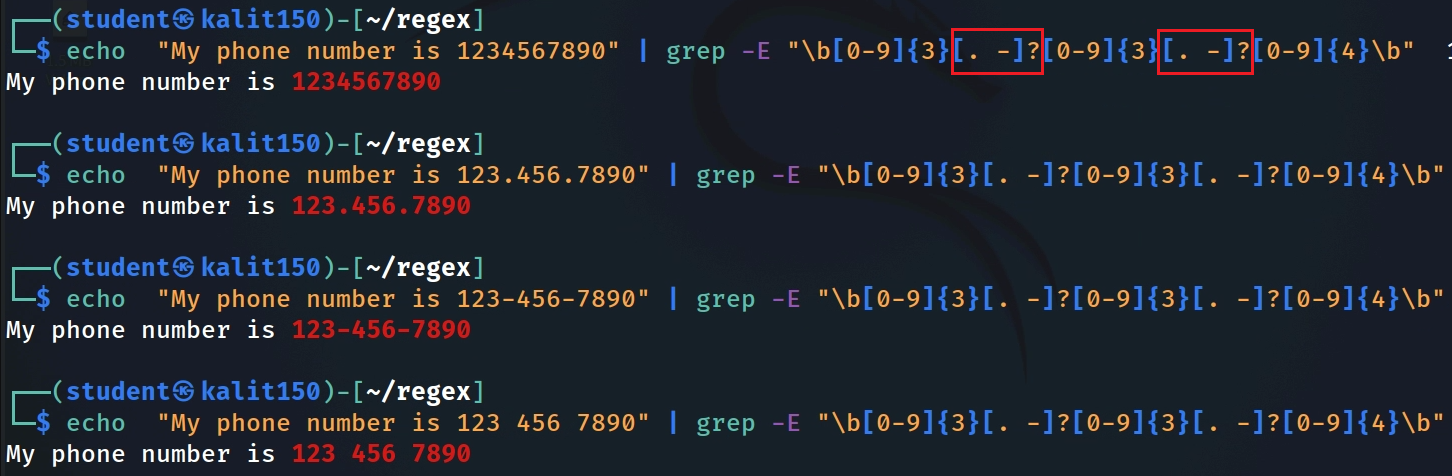 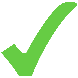 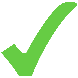 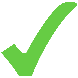 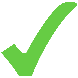 [Speaker Notes: echo  "My phone number is 1234567890" | grep -E "\b[0-9]{3}[. -]?[0-9]{3}[. -]?[0-9]{4}\b“
echo  "My phone number is 123.456.7890" | grep -E "\b[0-9]{3}[. -]?[0-9]{3}[. -]?[0-9]{4}\b“
echo  "My phone number is 123-456-7890" | grep -E "\b[0-9]{3}[. -]?[0-9]{3}[. -]?[0-9]{4}\b“
echo  "My phone number is 123 456 7890" | grep -E "\b[0-9]{3}[. -]?[0-9]{3}[. -]?[0-9]{4}\b"]
1234567890
123.456.7890
123-456-7890
123 456 7890
(123)456-7890
Match all five?
syntax: (?if then|else)
(\()? \b[0-9]{3} (?(1) \)|[. -]?) [0-9]{3}[. -]?[0-9]{4}\b
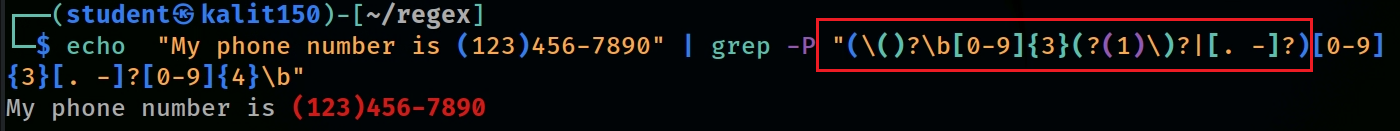 [Speaker Notes: https://jex.im/regulex/#!flags=&re=%5Cb%5B0-9%5D%7B3%7D%5B.%20-%5D%3F%5B0-9%5D%7B3%7D%5B.%20-%5D%3F%5B0-9%5D%7B4%7D%5Cb
echo  "My phone number is (123)456-7890" | grep -P "(\()?\b[0-9]{3}(?(1)\)?|[. -]?)[0-9]{3}[. -]?[0-9]{4}\b"]
john.doe@gmail.com
john-doe@md.gov
johnDoe001@mozilla.org
Match email addresses
Local part
domain name
johndoe@ubalt.edu
.
Consists of letters, digital
3-4 characters long

[a-zA-Z0-9]{3,4}
@
Consists of letters, digital, -, .
2-15 characters long

[a-zA-Z0-9.-]{2,15}
Consists of letters, digital
1-15 characters long

[a-zA-Z0-9]{1,15}
\.
@
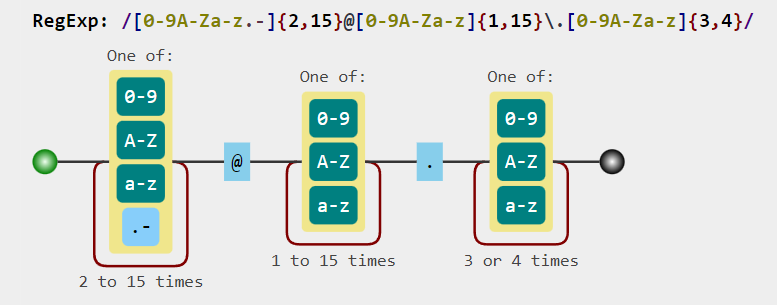 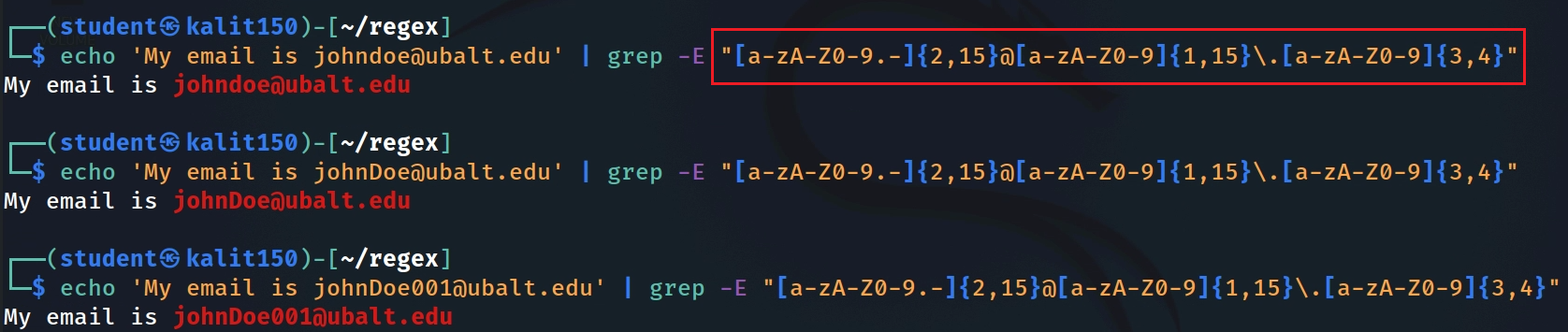 [Speaker Notes: https://jex.im/regulex/#!flags=&re=%5Ba-zA-Z0-9.-%5D%7B2%2C15%7D%40%5Ba-zA-Z0-9%5D%7B1%2C15%7D%5C.%5Ba-zA-Z0-9%5D%7B3%2C4%7D
echo 'My email is johndoe@ubalt.edu' | grep -E "[a-zA-Z0-9.-]{2,15}@[a-zA-Z0-9]{1,15}\.[a-zA-Z0-9]{3,4}“ 
echo 'My email is johnDoe@ubalt.edu' | grep -E "[a-zA-Z0-9.-]{2,15}@[a-zA-Z0-9]{1,15}\.[a-zA-Z0-9]{3,4}“ 
echo 'My email is johnDoe001@ubalt.edu' | grep -E "[a-zA-Z0-9.-]{2,15}@[a-zA-Z0-9]{1,15}\.[a-zA-Z0-9]{3,4}"]
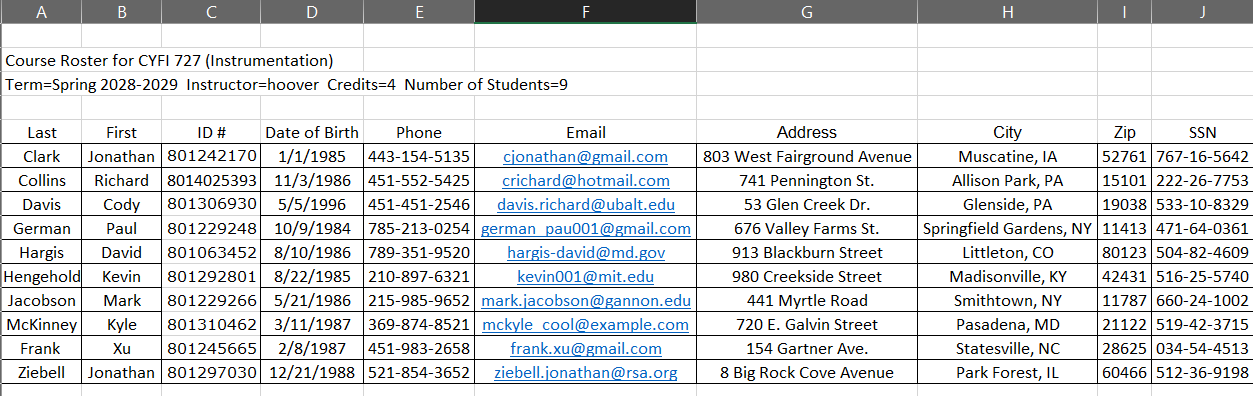 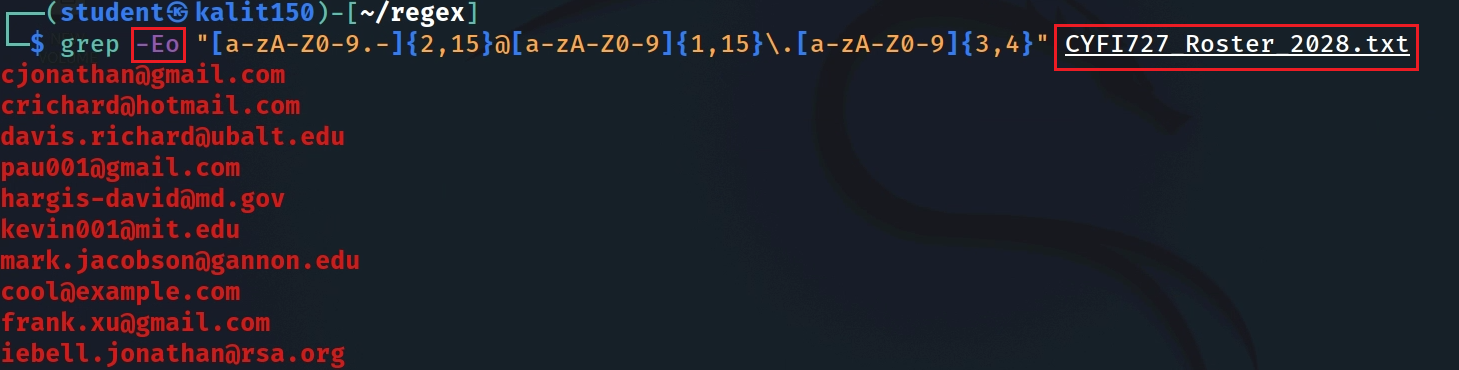 [Speaker Notes: grep -Eo "[a-zA-Z0-9.-]{2,15}@[a-zA-Z0-9]{1,15}\.[a-zA-Z0-9]{3,4}" CYFI727_Roster_2028.txt]
Check if a password is valid
Pattern definition: 
Minimum length of 3, maximum length of 18
Composed by letters, numbers or dashes or @
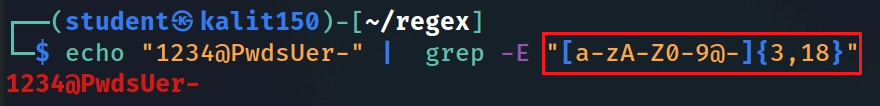 [Speaker Notes: echo "1234@PwdsUer-" |  grep -E "[a-zA-Z0-9@-]{3,18}"]
Match Java source code
Search string in Java and show line numbers
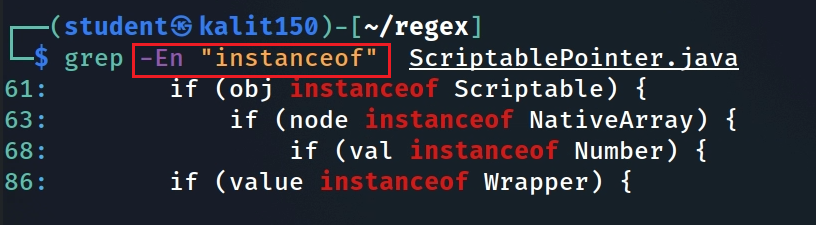 Show how many time the key words appears in Java source code
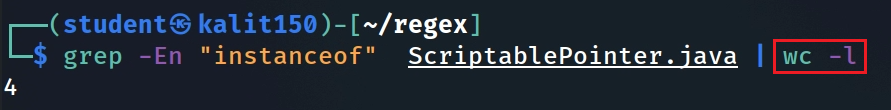 [Speaker Notes: grep -En "instanceof"  ScriptablePointer.java]
Match HTML code (including tags and content) using Backreference \n
<h1>This is a heading. </h1>
Closing tag
Opening tag
content
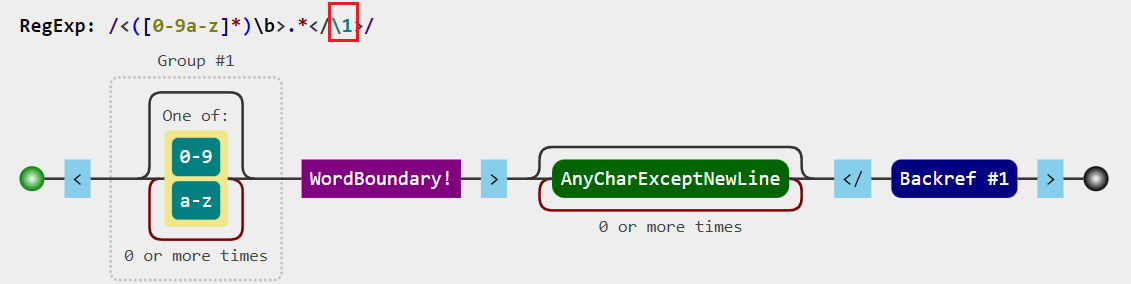 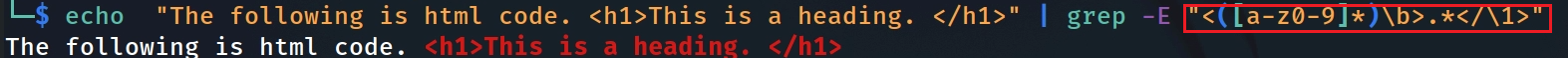 [Speaker Notes: echo  "The following is html code. <h1>This is a heading. </h1>" | grep -E "<([a-z0-9]*)\b>.*</\1>"]
Match HTML tags using Lazy quantifier
<h1>This is a heading. </h1>
MUST use -P
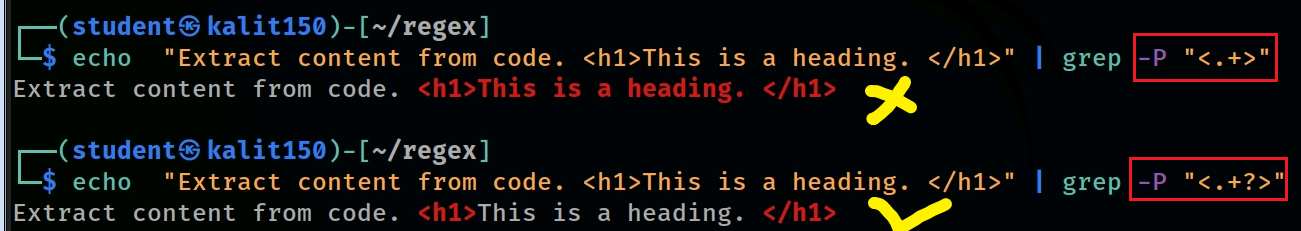 [Speaker Notes: echo  "Extract content from code. <h1>This is a heading. </h1>" | grep -P "<.+>“
echo  "Extract content from code. <h1>This is a heading. </h1>" | grep -P "<.+?>“
https://stackoverflow.com/questions/3027518/how-to-do-a-non-greedy-match-in-grep]
Match content of HTML code
<h1>This is a heading. </h1>
(?<=<([a-z0-9]{2}) >).* (?=</ \1>)
look ahead
look behind
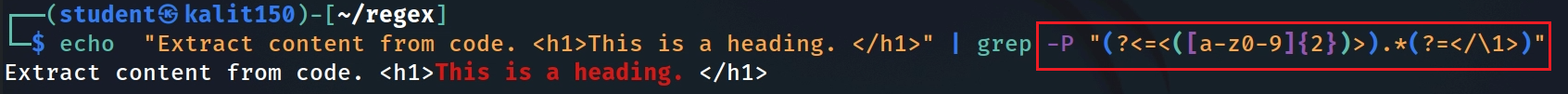 [Speaker Notes: echo  "Extract content from code. <h1>This is a heading. </h1>" | grep -P "(?<=<([a-z0-9]{2})>).*(?=</\1>)"]
192.168.0.1
443.125.121.1
255.255.255.0
89.25.23.0
Match IP4 address with group ()
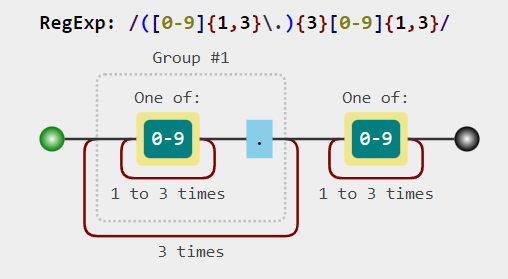 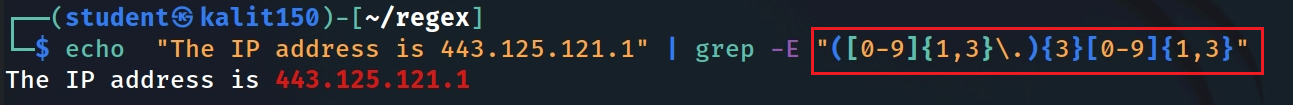 [Speaker Notes: https://jex.im/regulex/#!flags=&re=(%5B0-9%5D%7B1%2C3%7D%5C.)%7B3%7D%5B0-9%5D%7B1%2C3%7D
echo  "The IP address is 443.125.121.1" | grep -E "([0-9]{1,3}\.){3}[0-9]{1,3}"]
Match HTTP requests
http://www.ubalt.edu
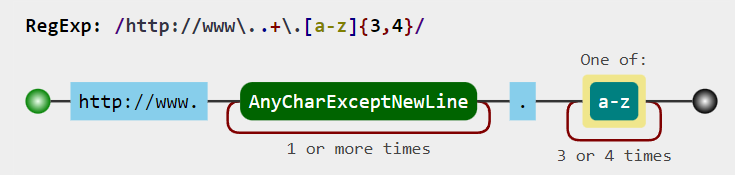 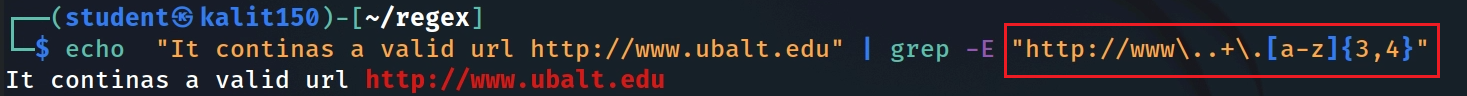 [Speaker Notes: echo  "It continas a valid url http://www.ubalt.edu" | grep -E "http://www\..+\.[a-z]{3,4}"]
http://www.ubalt.edu
https://www.ubalt.edu
www.ubalt.edu
ubalt.edu
Match variations of website
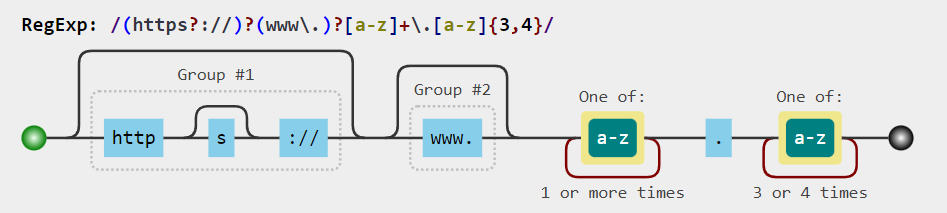 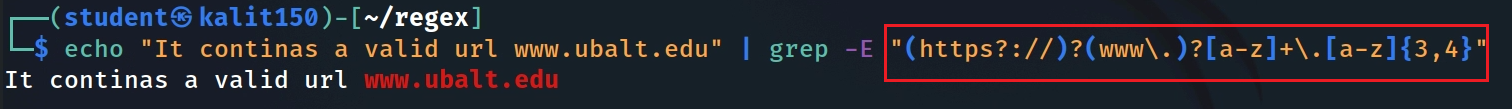 [Speaker Notes: https://jex.im/regulex/#!flags=&re=(https%3F%3A%2F%2F)%3F(www%5C.)%3F%5Ba-z%5D%2B%5C.%5Ba-z%5D%7B3%2C4%7D
echo "It continas a valid url www.ubalt.edu" | grep -E "(https?://)?(www\.)?[a-z]+\.[a-z]{3,4}"]
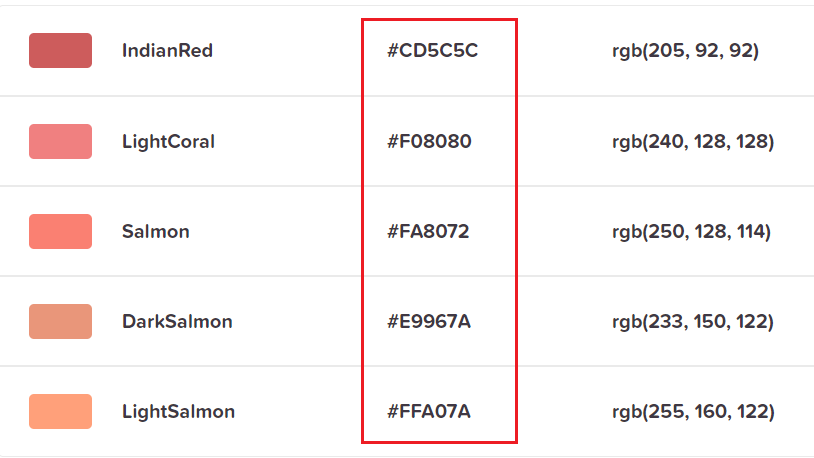 Match Hexadecimal number
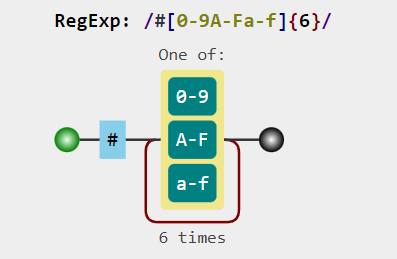 Match Hex of colors
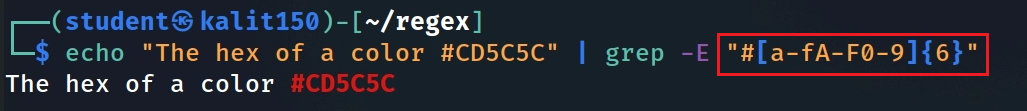 [Speaker Notes: echo "The hex of a color #CD5C5C" | grep -E "#[a-fA-F0-9]{6}"]
The standard (IEEE 802) format for printing MAC-48 addresses in human-friendly form is six groups of two hexadecimal digits, separated by hyphens - or colons :.
Match MAC address
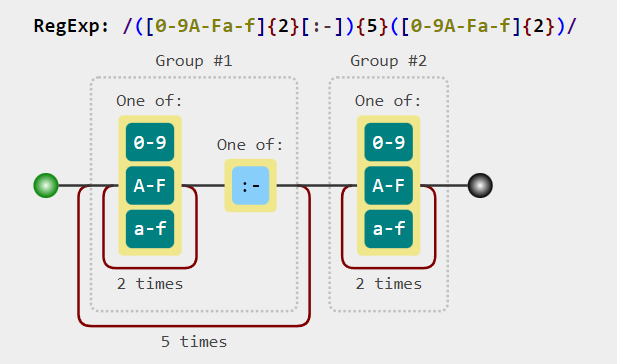 01-23-45-67-89-AB
01:23:45:67:89:AB
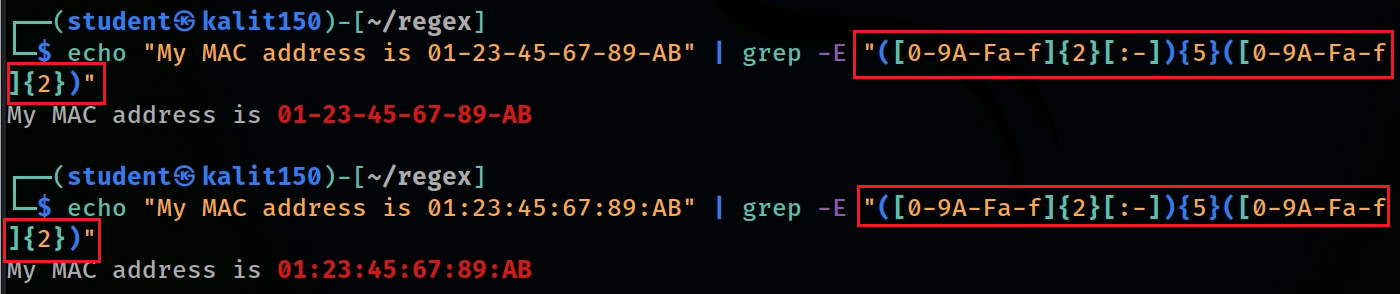 [Speaker Notes: https://jex.im/regulex/#!flags=&re=(%5B0-9A-Fa-f%5D%7B2%7D%5B%3A-%5D)%7B5%7D(%5B0-9A-Fa-f%5D%7B2%7D)
echo "My MAC address is 01-23-45-67-89-AB" | grep -E "([0-9A-Fa-f]{2}[:-]){5}([0-9A-Fa-f]{2})“
echo "My MAC address is 01:23:45:67:89:AB" | grep -E "([0-9A-Fa-f]{2}[:-]){5}([0-9A-Fa-f]{2})"]
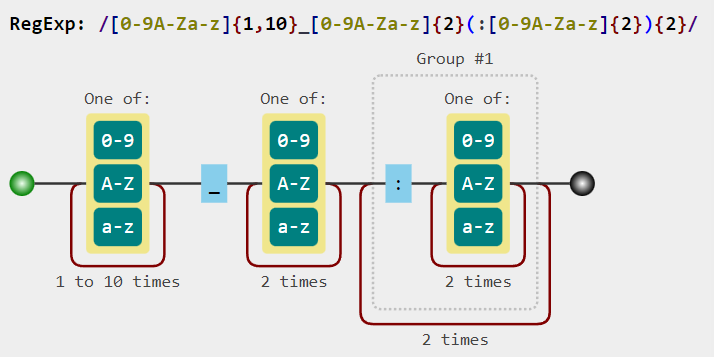 PaloAlto_00:0a:30
VMware_86:44:c3
Match MAC patterns
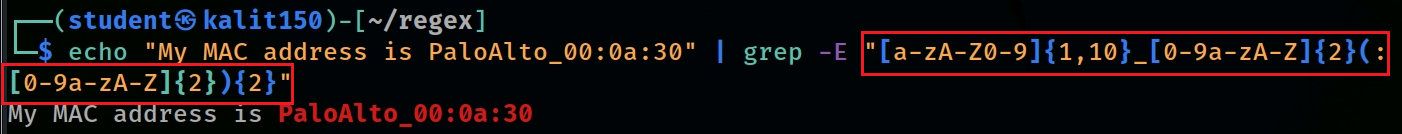 [Speaker Notes: https://jex.im/regulex/#!flags=&re=%5Ba-zA-Z%5D%7B1%2C10%7D_(%5B%3A-%5D%5B0-9a-zA-Z%5D%7B2%7D)%7B3%7D
echo "My MAC address is PaloAlto_00:0a:30" | grep -E "[a-zA-Z0-9]{1,10}_[0-9a-zA-Z]{2}(:[0-9a-zA-Z]{2}){2}"]
Match MAC from a pcap file
tshark help
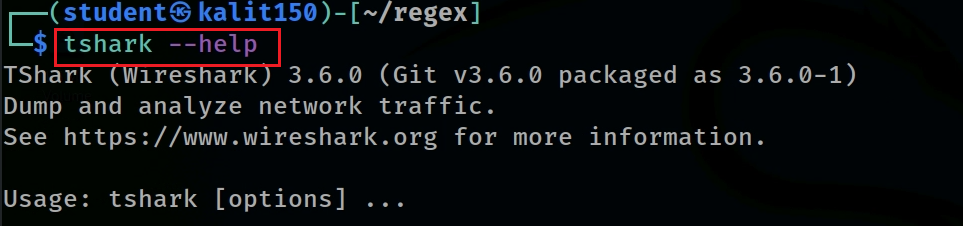 -r <infile>, --read-file <infile>:                    
set the filename to read from (or '-' for stdin)
 -e <field>
field to print if -Tfields selected (e.g. tcp.port,                           _ws.col.Info)
Convert pcap to text
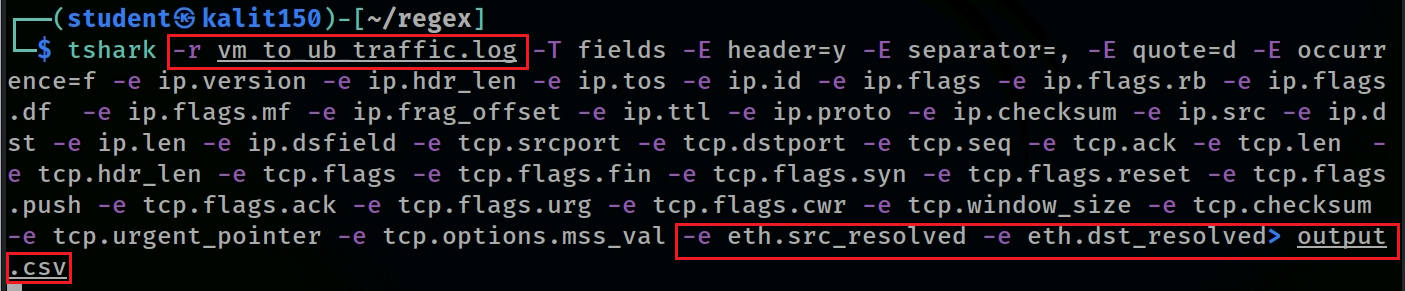 [Speaker Notes: tshark -r vm_to_ub_traffic.log -T fields -E header=y -E separator=, -E quote=d -E occurrence=f -e ip.version -e ip.hdr_len -e ip.tos -e ip.id -e ip.flags -e ip.flags.rb -e ip.flags.df  -e ip.flags.mf -e ip.frag_offset -e ip.ttl -e ip.proto -e ip.checksum -e ip.src -e ip.dst -e ip.len -e ip.dsfield -e tcp.srcport -e tcp.dstport -e tcp.seq -e tcp.ack -e tcp.len  -e tcp.hdr_len -e tcp.flags -e tcp.flags.fin -e tcp.flags.syn -e tcp.flags.reset -e tcp.flags.push -e tcp.flags.ack -e tcp.flags.urg -e tcp.flags.cwr -e tcp.window_size -e tcp.checksum -e tcp.urgent_pointer -e tcp.options.mss_val -e eth.src_resolved -e eth.dst_resolved> output.csv

https://www.linkedin.com/pulse/build-machine-learning-model-network-flow-tao-liu/
https://shantoroy.com/networking/convert-pcap-to-csv-using-tshark/]
Match the first pattern in a pcap file
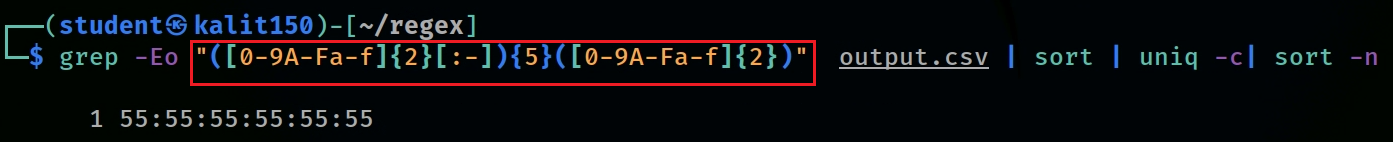 Match the second pattern in a pcap file
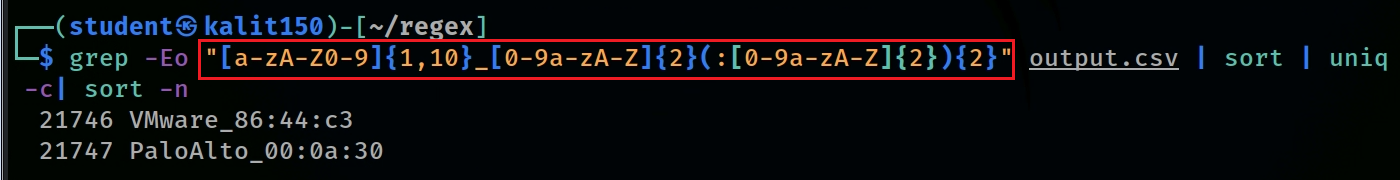 [Speaker Notes: grep -Eo "([0-9A-Fa-f]{2}[:-]){5}([0-9A-Fa-f]{2})"  output.csv | sort | uniq -c| sort -n
grep -Eo "[a-zA-Z0-9]{1,10}_[0-9a-zA-Z]{2}(:[0-9a-zA-Z]{2}){2}" output.csv | sort | uniq -c| sort -n]
Grep email from customers.docx
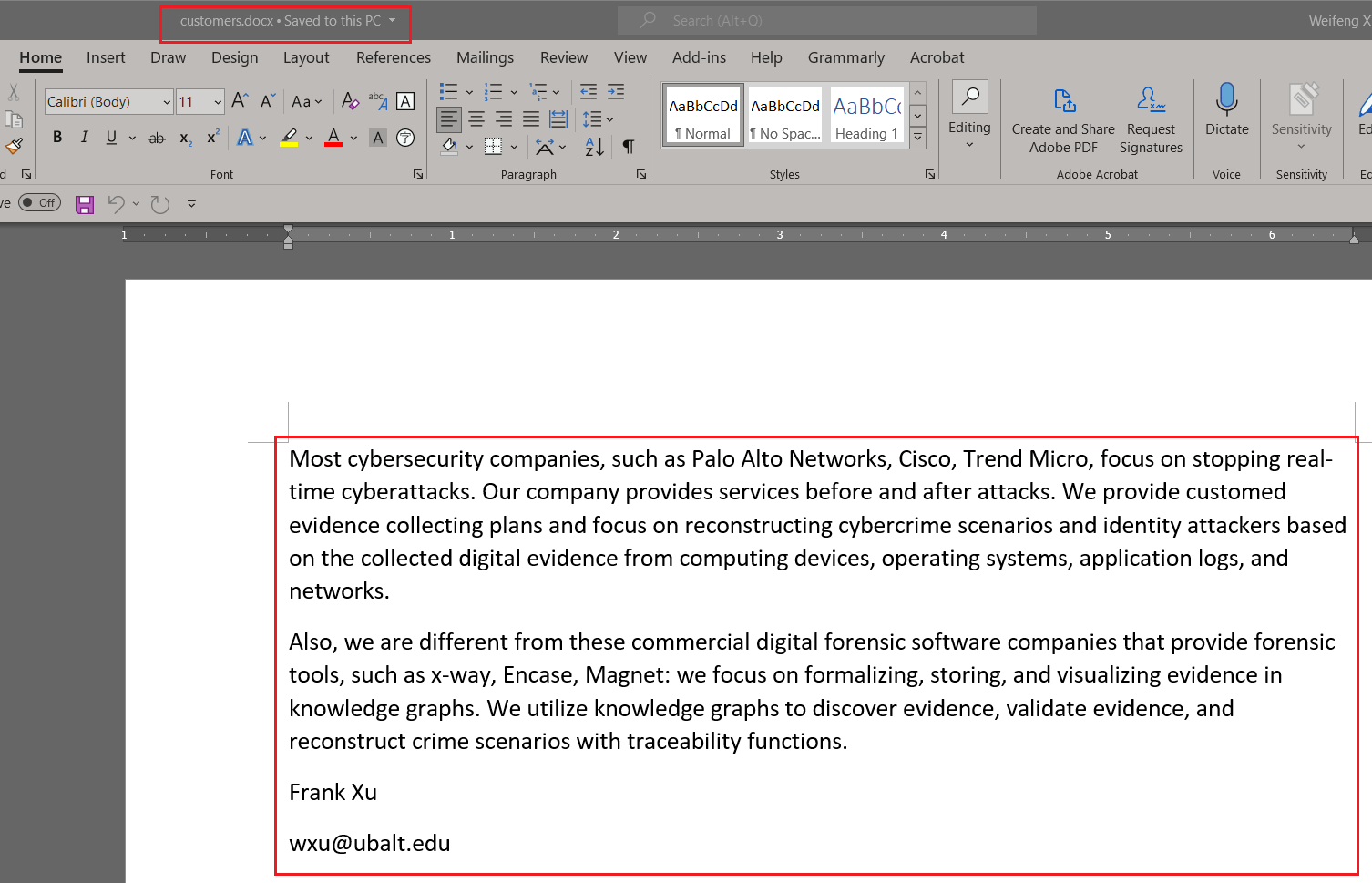 .docx is a compressed file
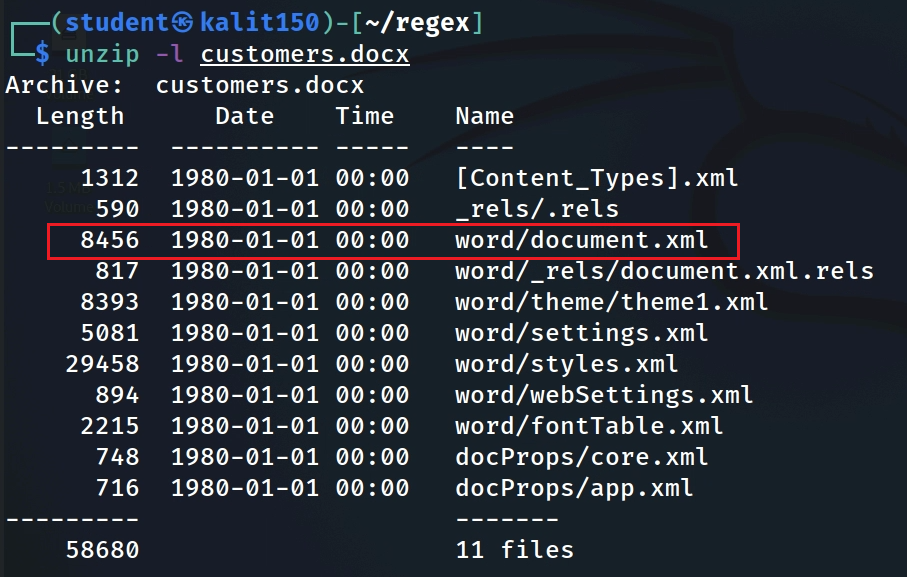 content
unzip .docx to a directory
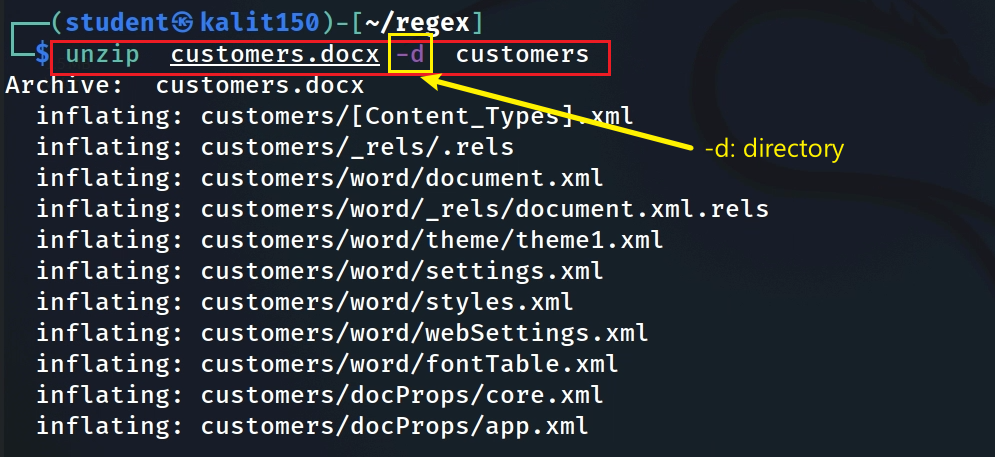 The content of .docx is saved in a xml file.
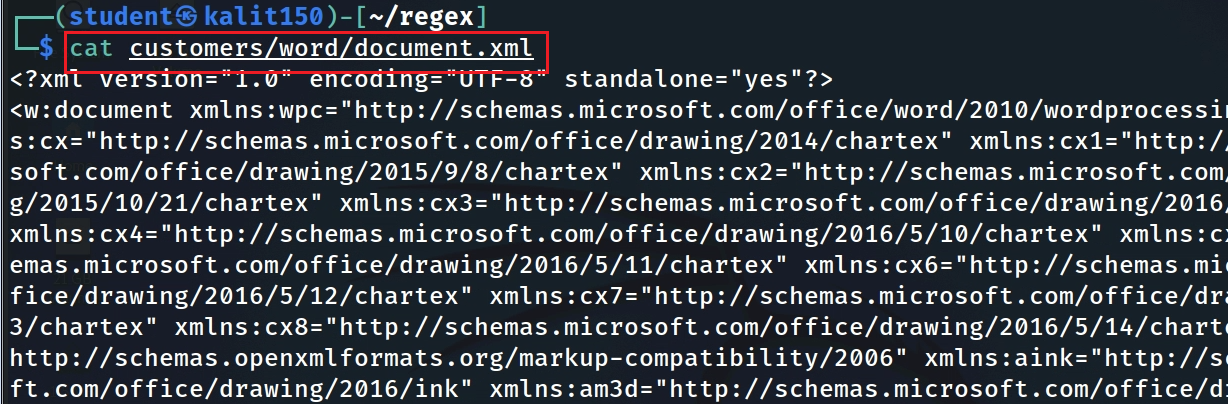 grep “ubalt.edu” but results show many Word format information
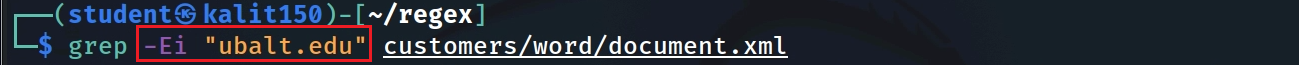 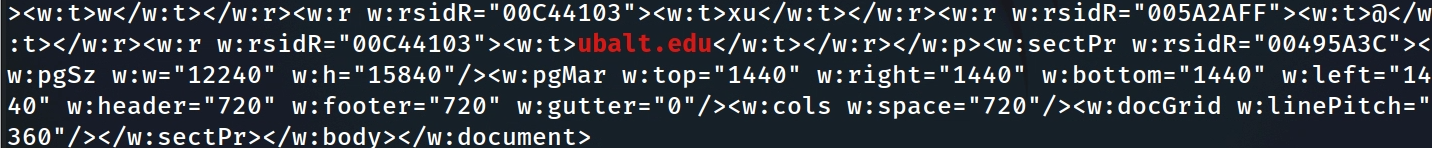 [Speaker Notes: grep -Ei "ubalt.edu" customers/word/document.xml]
Remove xml tag using sed
sed commands
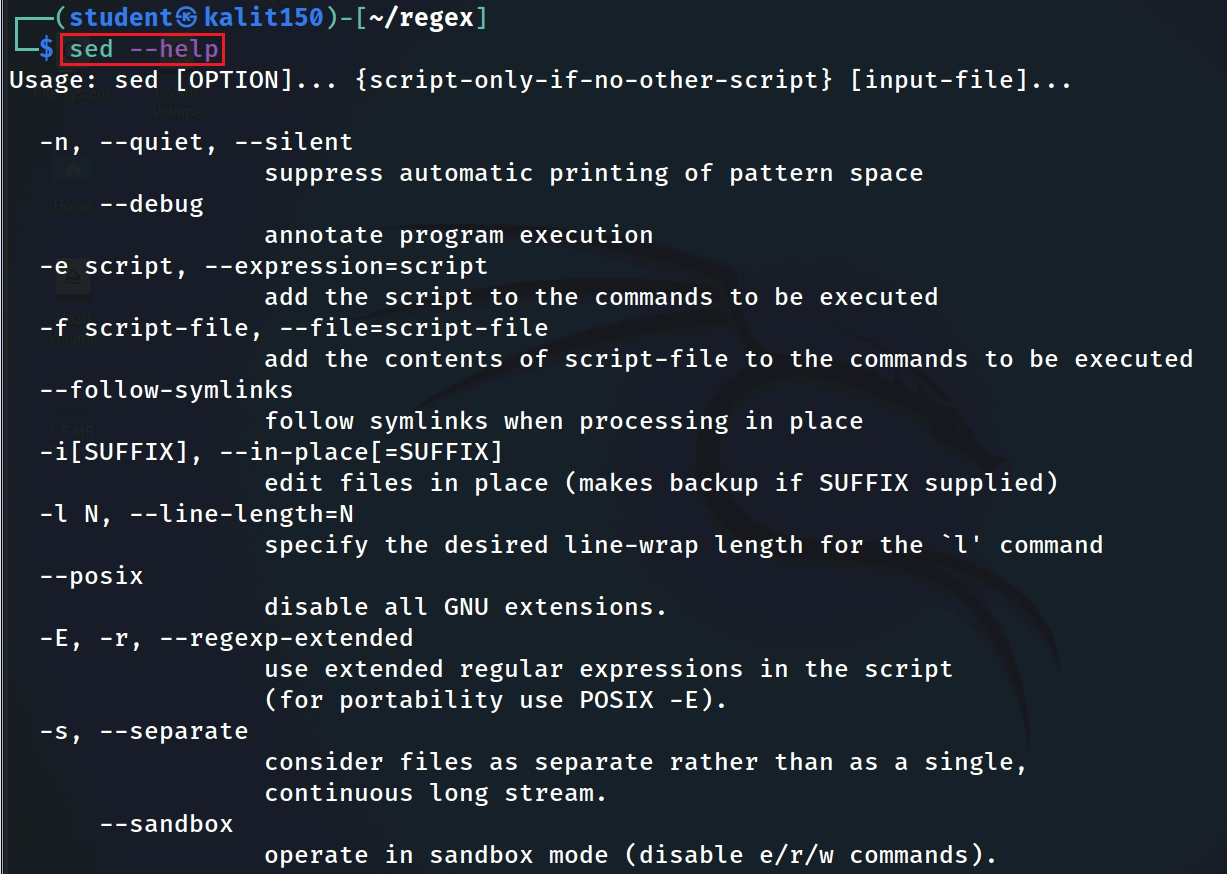 [Speaker Notes: echo "111-222-3333" | sed -e 's/1/4/’
echo "111-222-3333" | sed -e 's/1/4/g']
replace character “1” of a phone number with 4
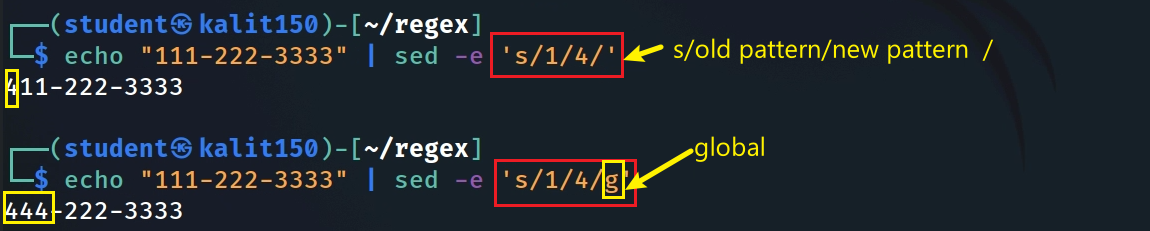 replace character “-” of a phone number with “.”
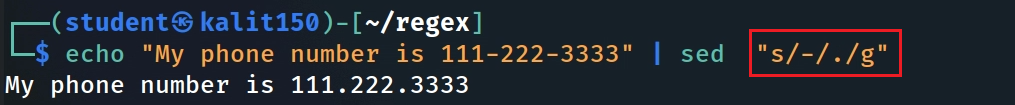 Remove all “-”
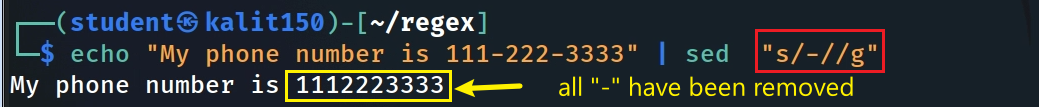 [Speaker Notes: echo "111-222-3333" | sed -e 's/1/4/’
echo "111-222-3333" | sed -e 's/1/4/g']
<h1>This is a heading. </h1>
Remove (use lazy match) all html tags first failed attempt due to sed doesn’t support -P
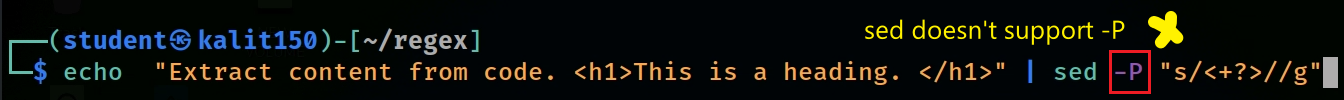 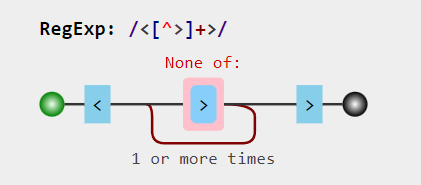 Remove all html tags using [^ not allowed character set]
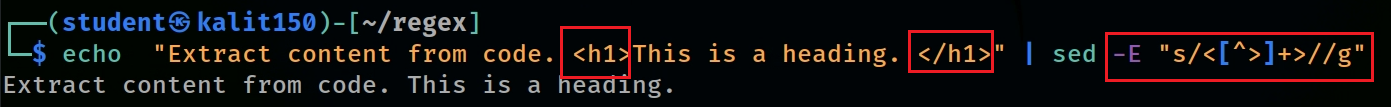 [Speaker Notes: echo  "Extract content from code. <h1>This is a heading. </h1>" | sed -E "s/<[^>]+>//g“
https://jex.im/regulex/#!flags=&re=%3C%5B%5E%3E%5D%2B%3E]
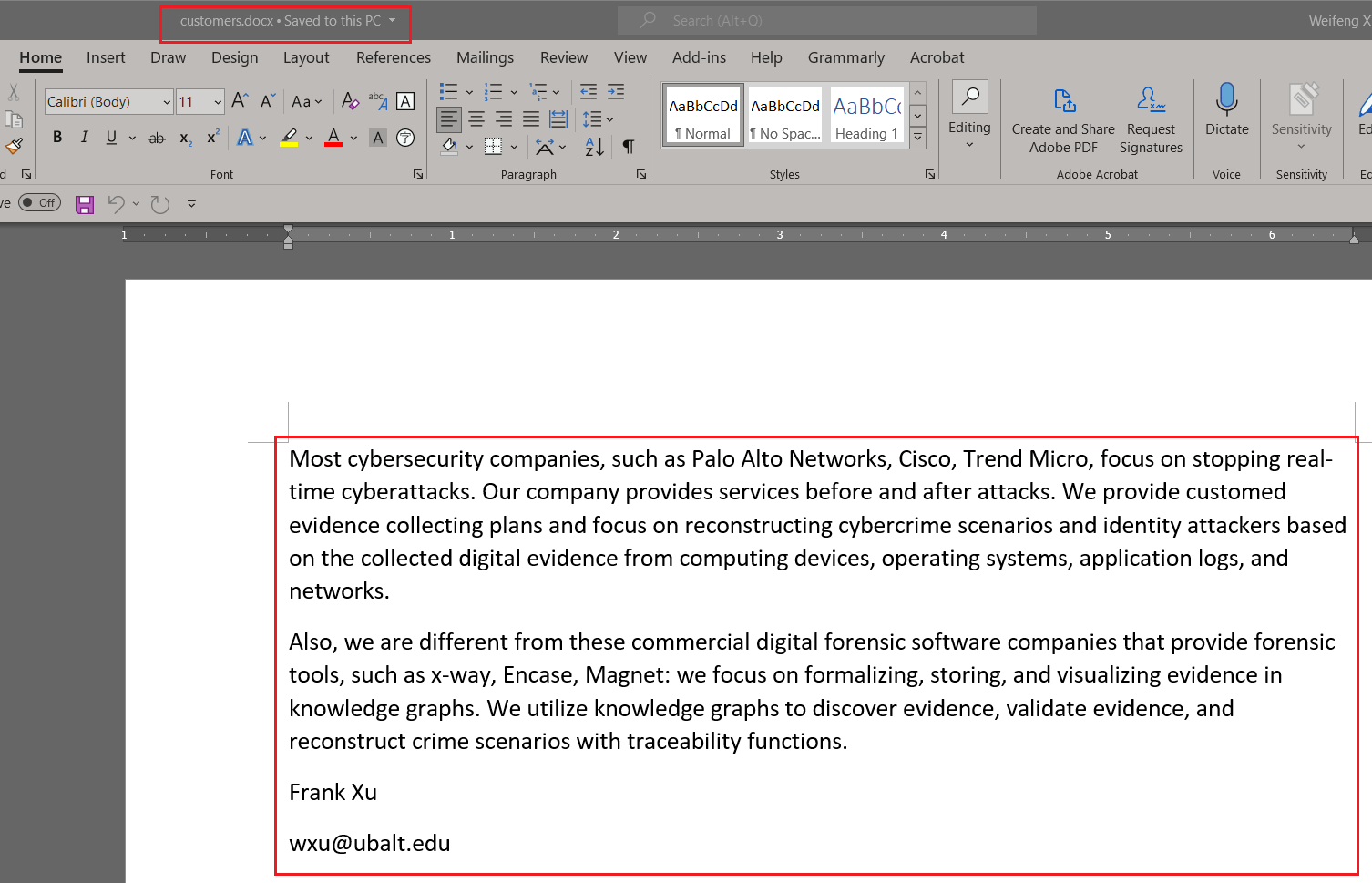 Remove all xml tags
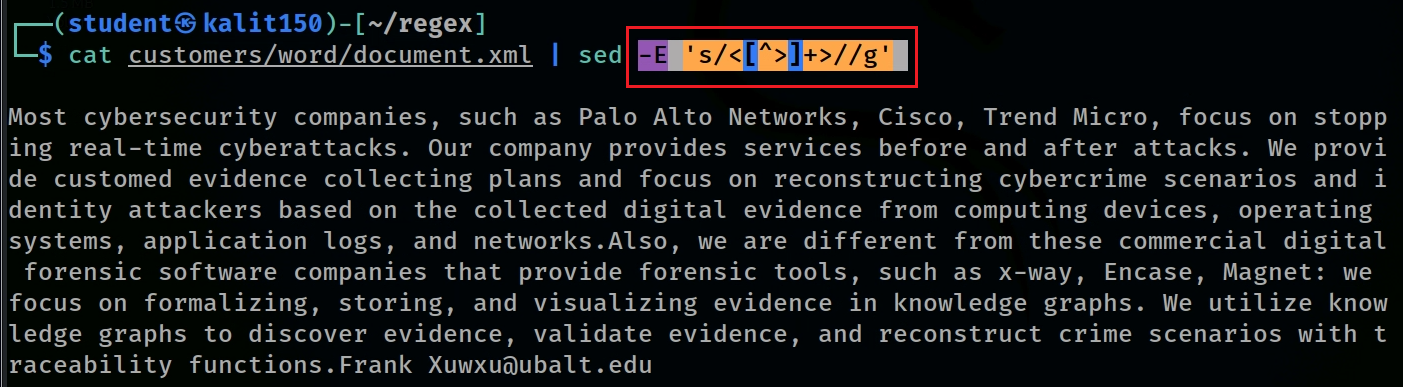 minor issue
[Speaker Notes: cat customers/word/document.xml | sed -E 's/<[^>]+>//g']
Replace paragraph (paraID) tag with spaces
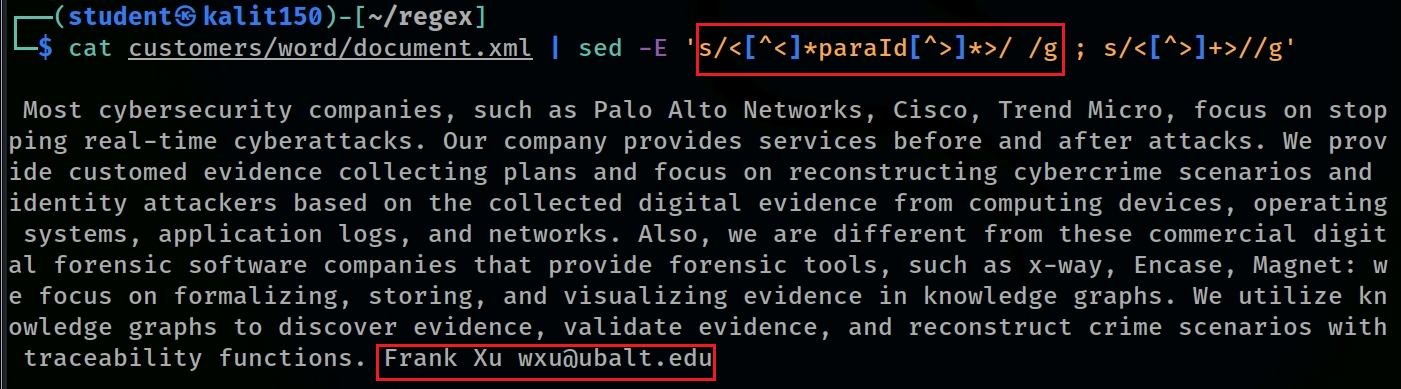 grep emails
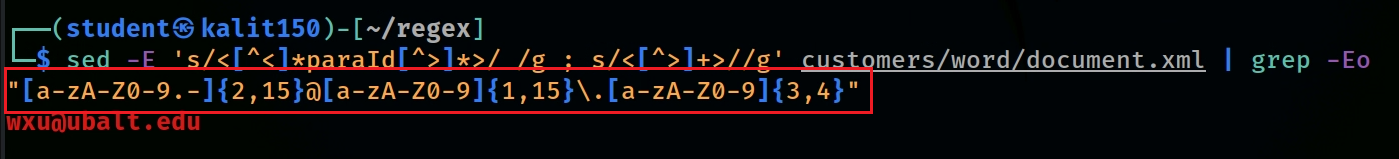 [Speaker Notes: cat customers/word/document.xml | sed -E 's/<[^<]*paraId[^>]*>/ /g ; s/<[^>]+>//g’
sed -E 's/<[^<]*paraId[^>]*>/ /g ; s/<[^>]+>//g' customers/word/document.xml 
sed -E 's/<[^<]*paraId[^>]*>/ /g ; s/<[^>]+>//g' customers/word/document.xml | grep -Eo "[a-zA-Z0-9.-]{2,15}@[a-zA-Z0-9]{1,15}\.[a-zA-Z0-9]{3,4}"]
Show .docx content without unzip to disk
-p  extract files to pipe, no messages
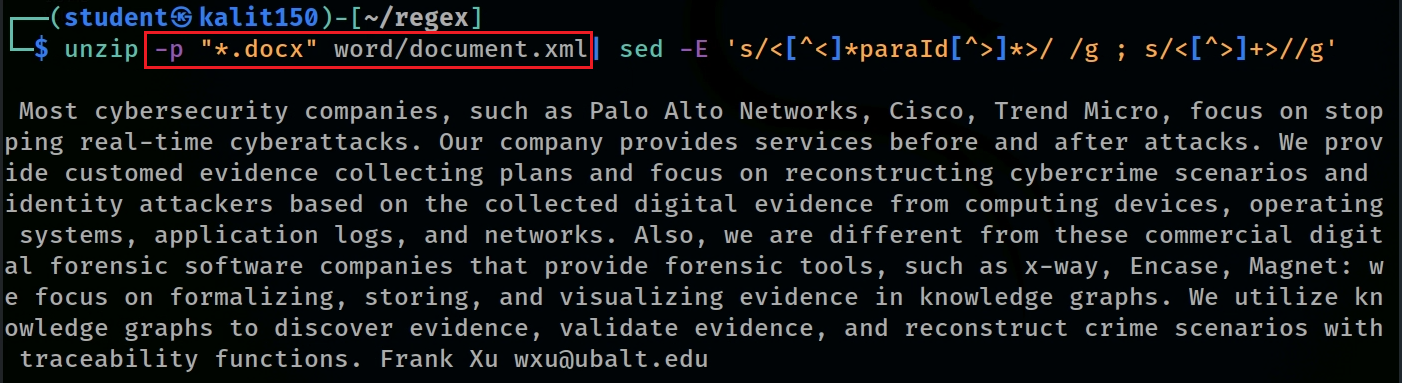 Show .docx props without unzip to disk
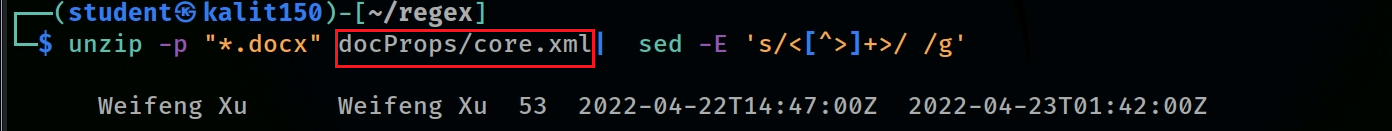 [Speaker Notes: unzip -p "*.docx" word/document.xml| sed -E 's/<[^<]*paraId[^>]*>/ /g ; s/<[^>]+>//g’
unzip -p "*.docx" docProps/core.xml|  sed -E 's/<[^>]+>/ /g']
Summary
[Speaker Notes: address: \\d+[ ](?:[A-Za-z0-9.-]+[ ]?)+(?:Avenue|Lane|Road|Boulevard|Drive|Street|Ave|Dr|Rd|Blvd|Ln|St)\\.?]